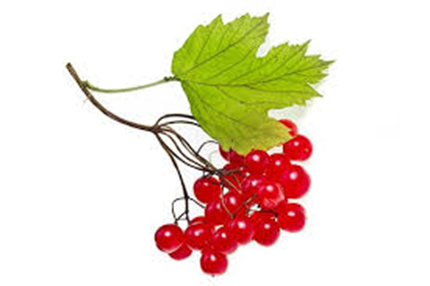 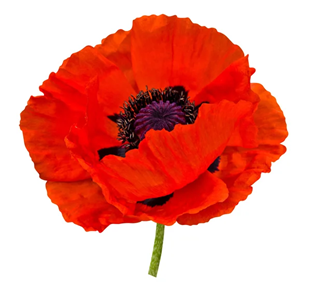 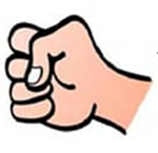 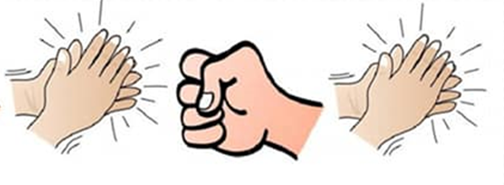 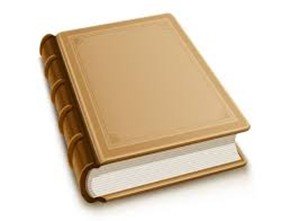 Склад слова
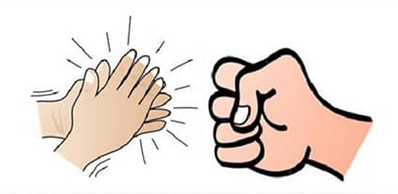 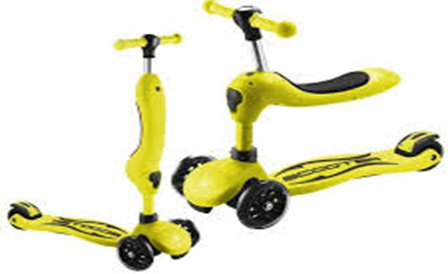 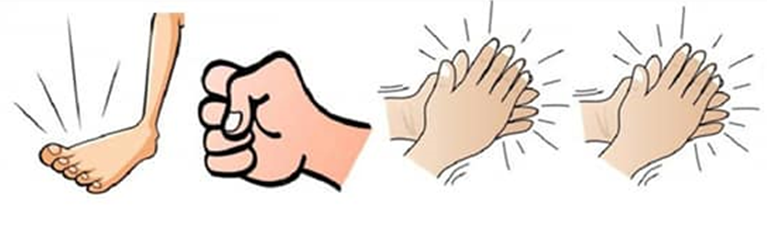 Валентина Жук,
к.п.н., старший науковий співробітник відділу освіти дітей з порушеннями слуху Інституту спеціальної педагогіки і психології імені Миколи Ярмаченка НАПН України
Шановні сурдопедагоги, щоб допомогти вам у підготовці до дистанційних занять з розвитку слухового сприймання і мовлення дітей з порушеннями слуху, ми підготували навчальні матеріали, які допоможуть дітям правильно сприйняти та засвоїти склад слів. Презентація може бути корисною, зокрема, у роботі із дітками, слухопротезованими системами кохлеарної імплантації. 
Слайди запропонованої презентації містять дидактичні матеріали для
-	сприймання та відтворення ритмів (для пропедевтичної роботи із сприймання і засвоєння структури слів), 
-	розрізнення окремих характеристик звучання складів (на прикладі глухості – дзвінкості, м’якості – твердості приголосних, що входять до їх складу),
-	порівняння та розрізнення слів, що суттєво різняться за кількістю складів: один – три, один – чотири, два – чотири склади (такі слова легше розрізняти на слух, роботу з їх порівняння й розрізнення проводять переважно на початкових етапах), із суттєво різними та схожими частотними характеристиками,
-	визначення складової структури слів та їх засвоєння,
-	виявлення наявності заданих звуків та складів у словах.
Відтвори ритм (зроби так).
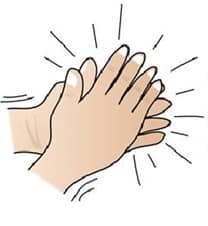 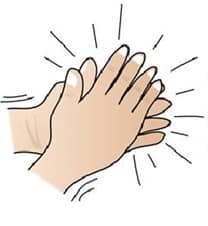 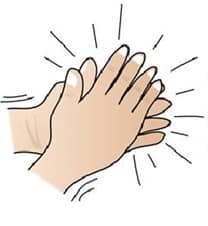 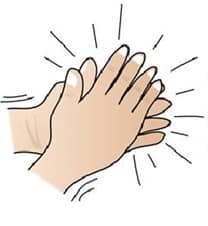 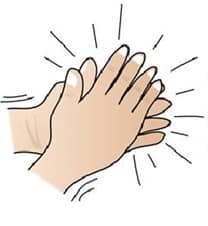 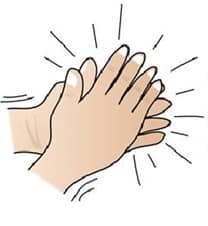 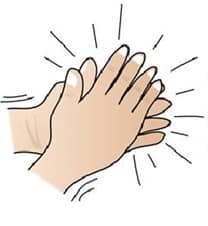 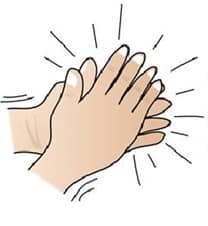 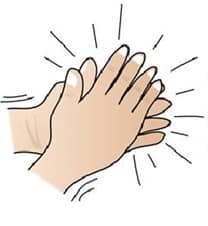 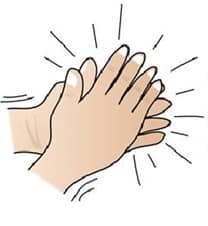 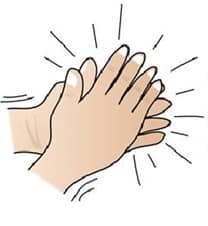 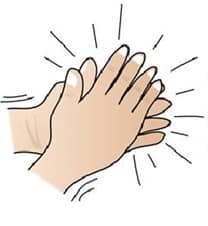 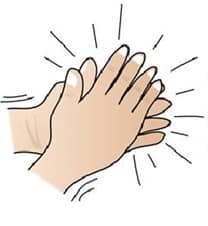 Зроби так.
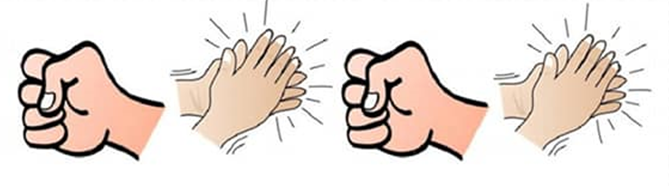 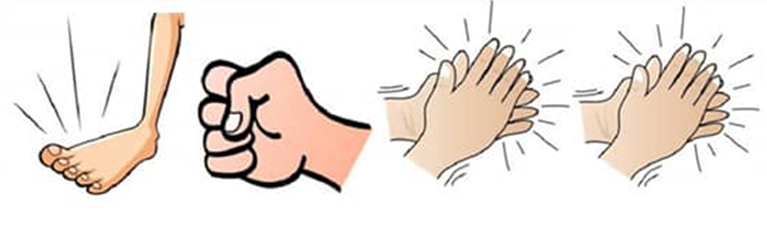 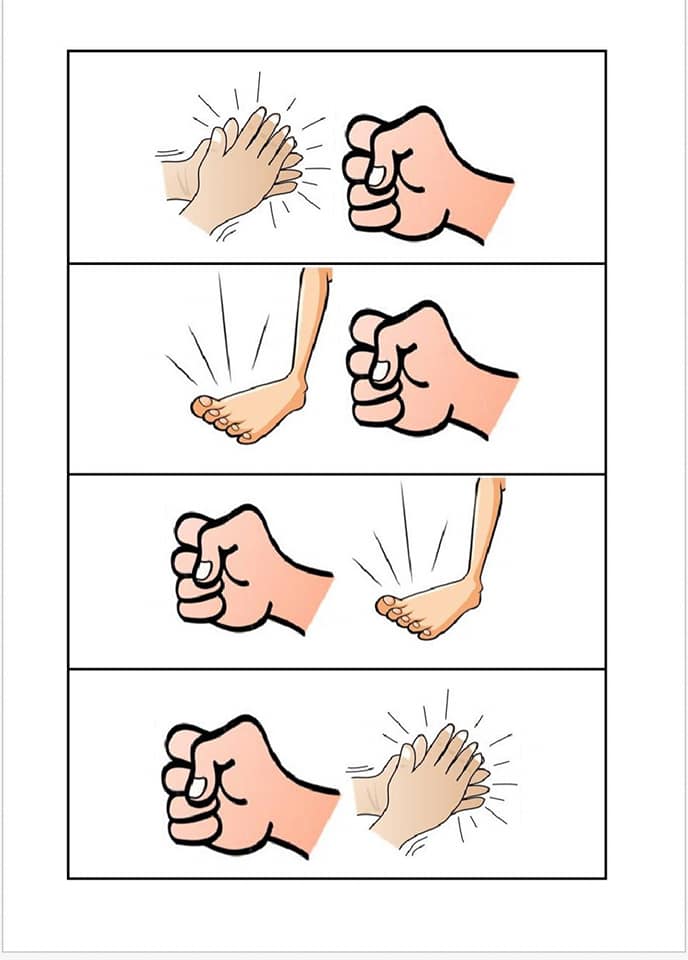 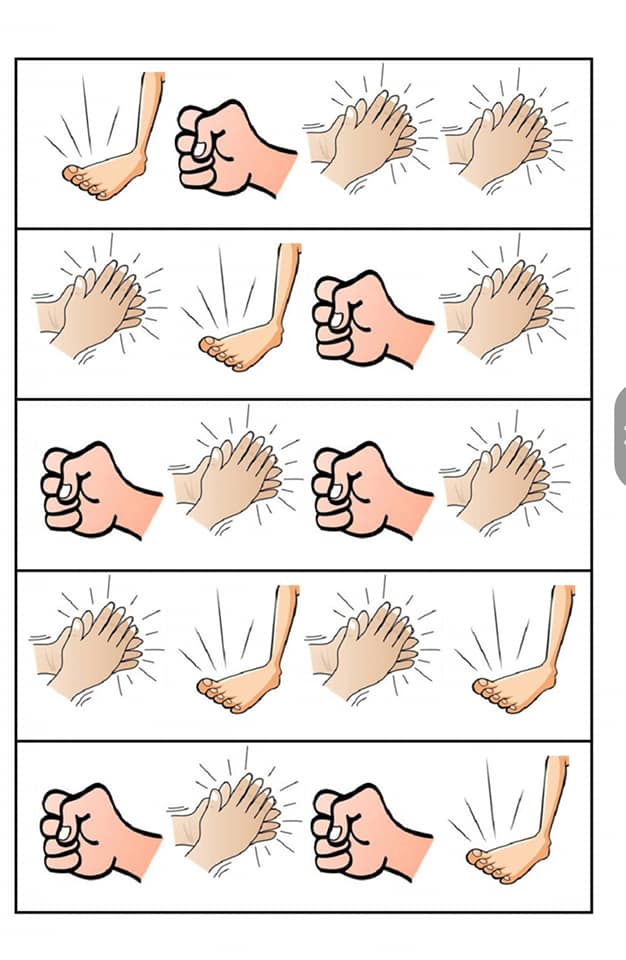 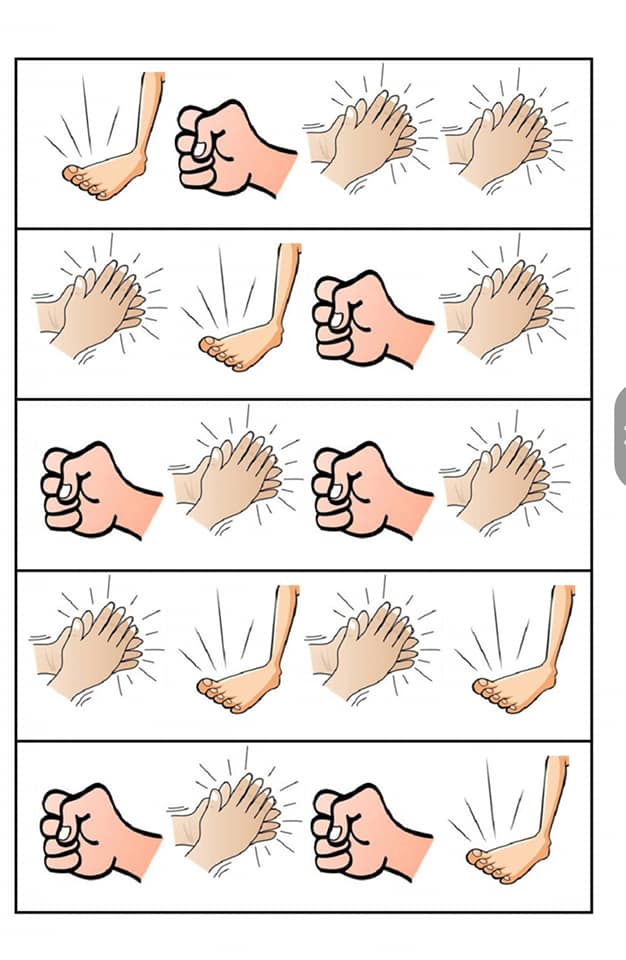 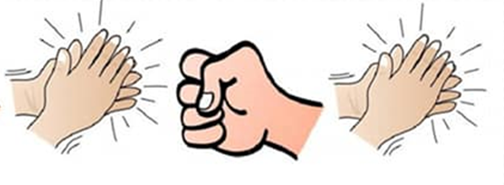 Скажи і покажи.
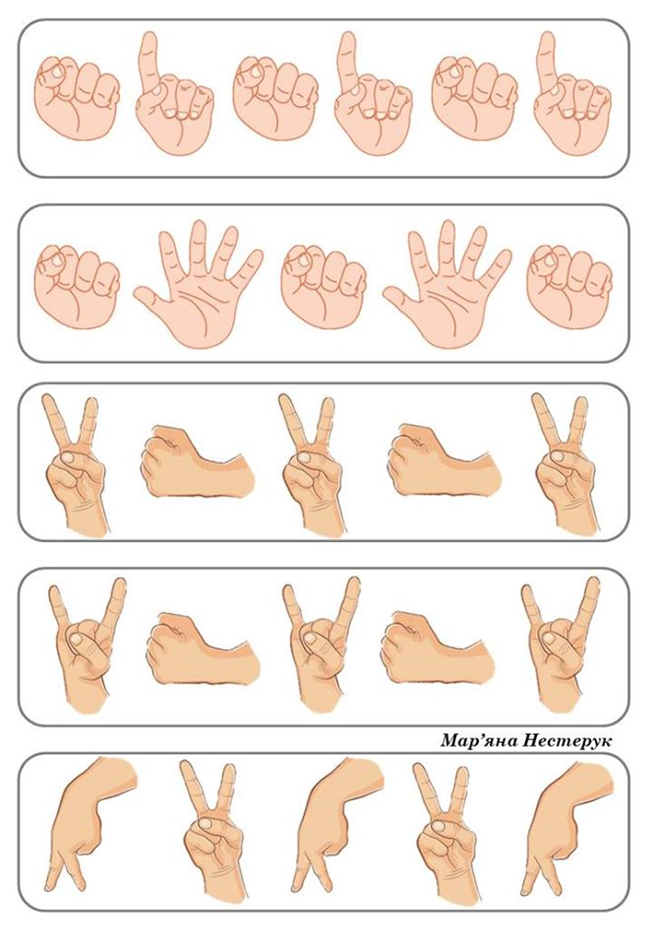 ба па ба па ба па

по бо по бо по

бу пу бу пу бу

пе бе пе бе пе

пи би пи би пи
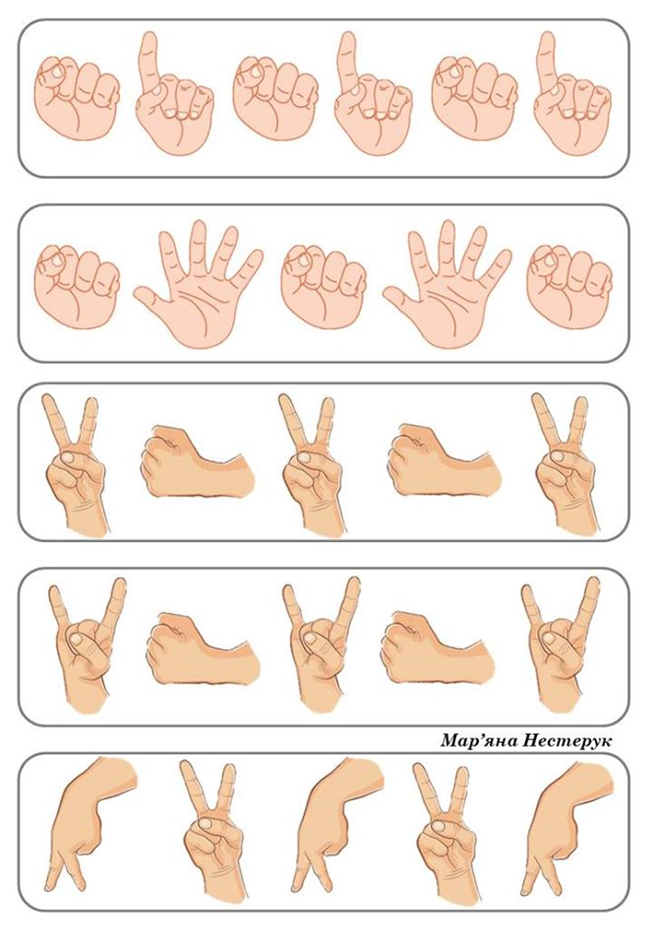 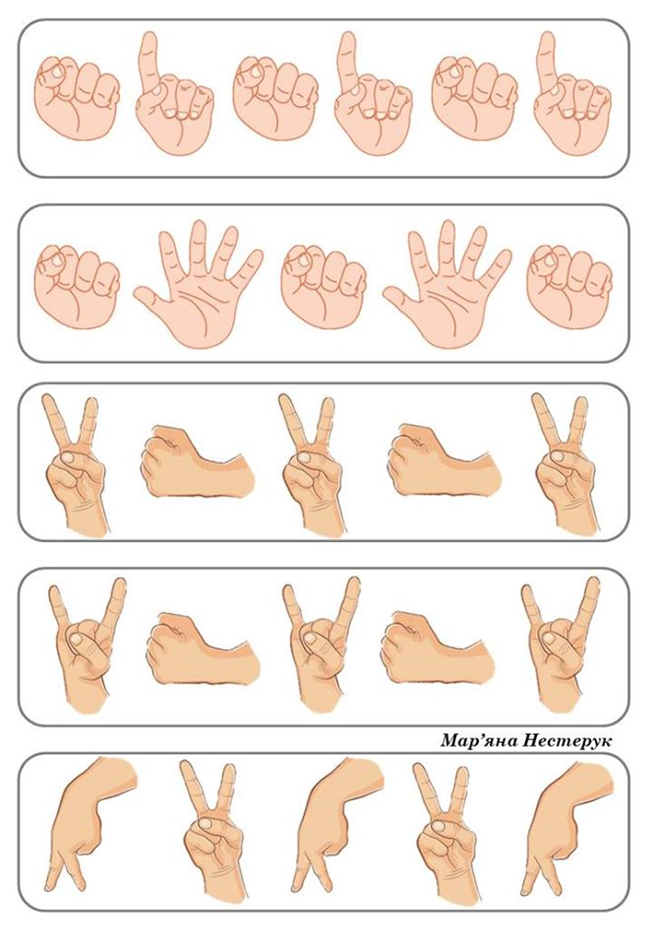 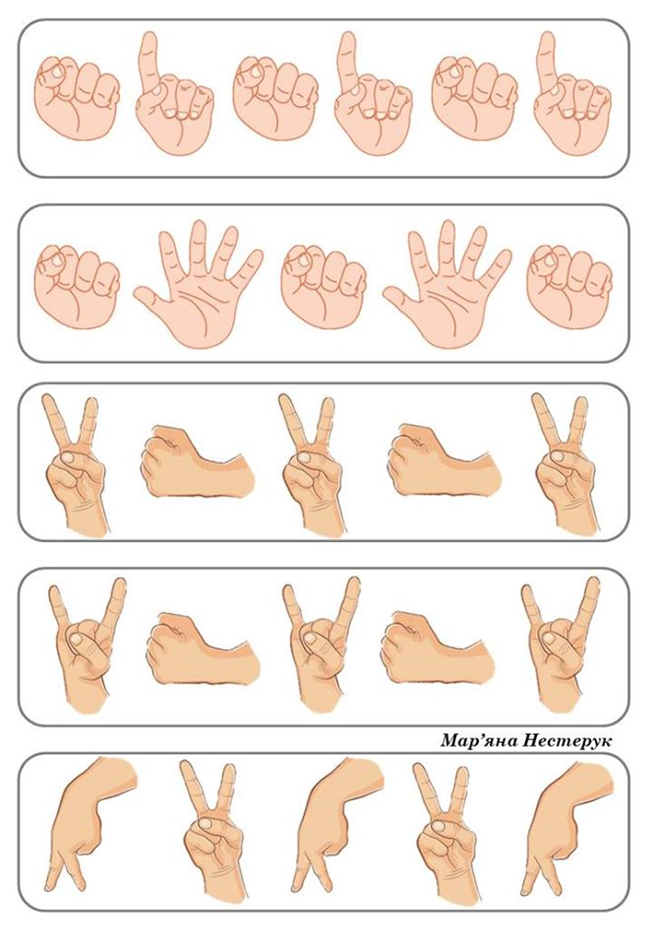 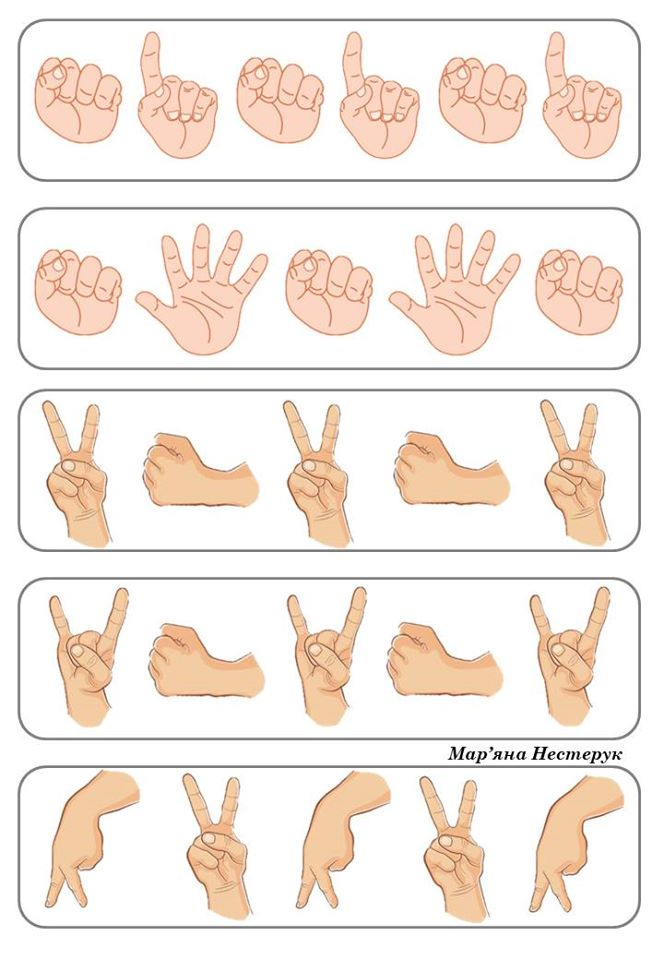 Скажи і покажи.
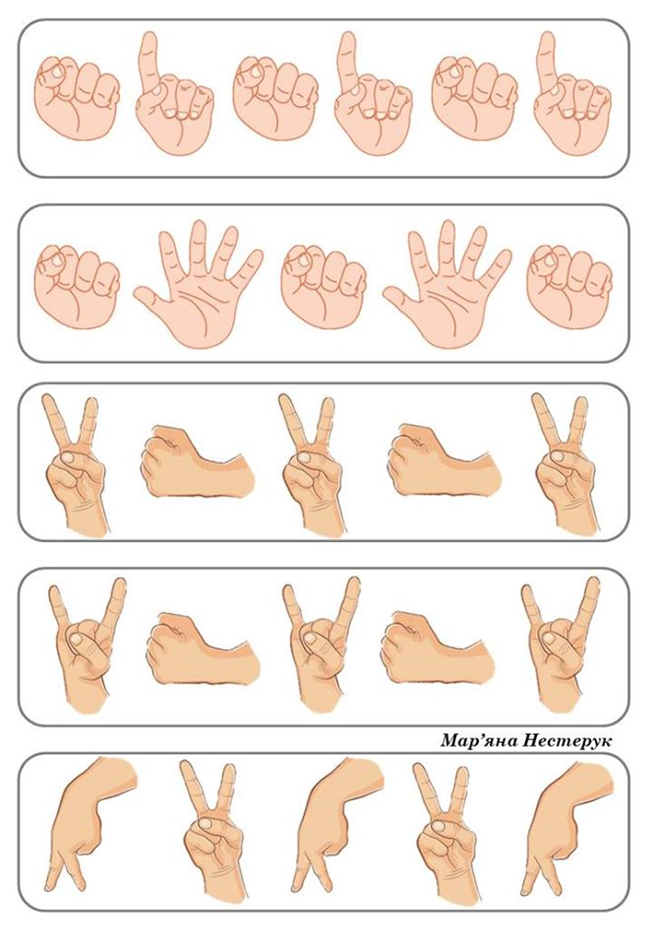 та да та да та да

до то до то до

ту ду ту ду ту

де те де те де

ти ди ти ди ти
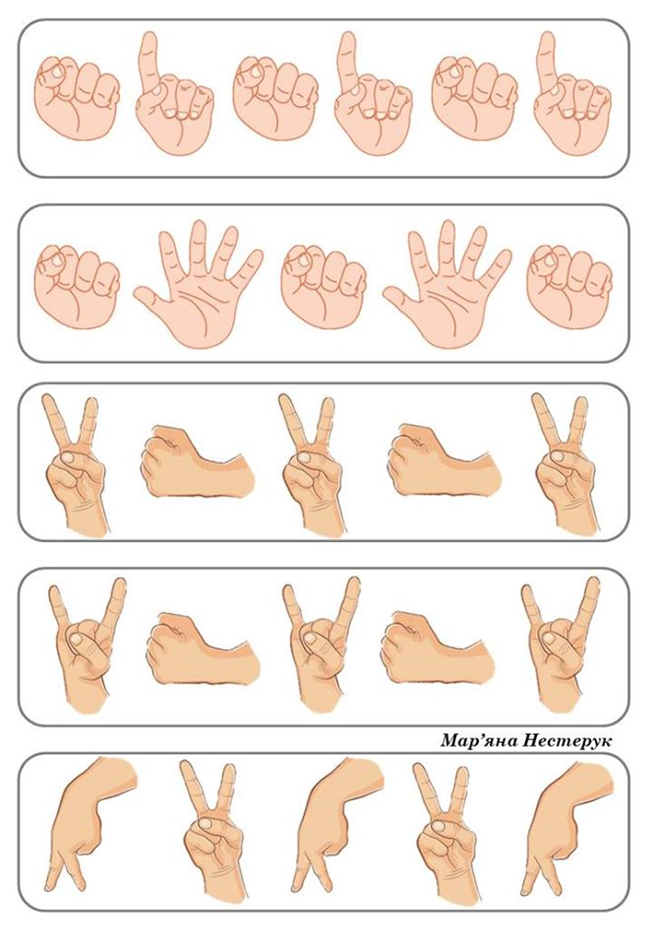 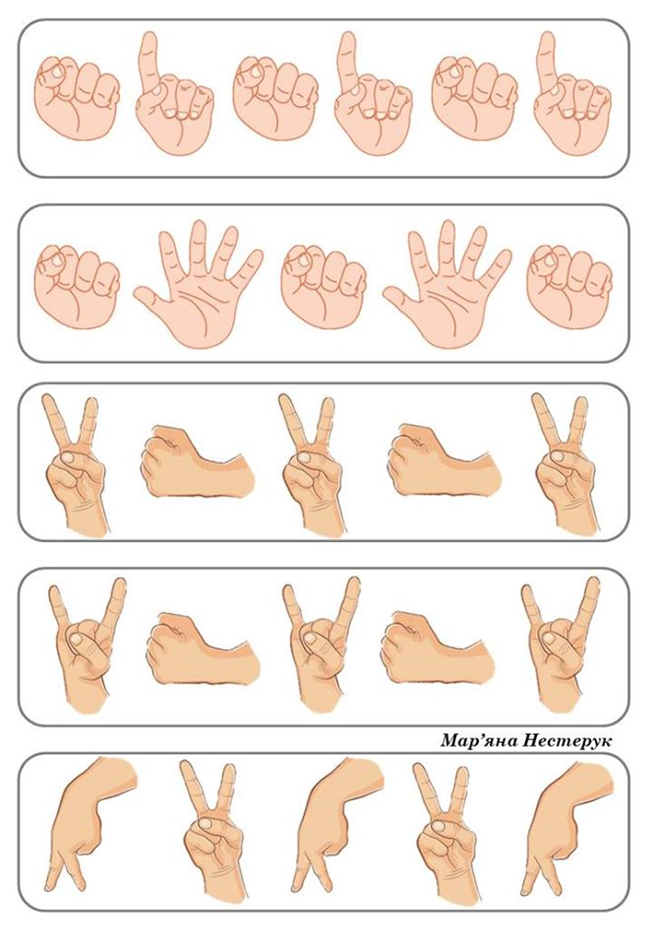 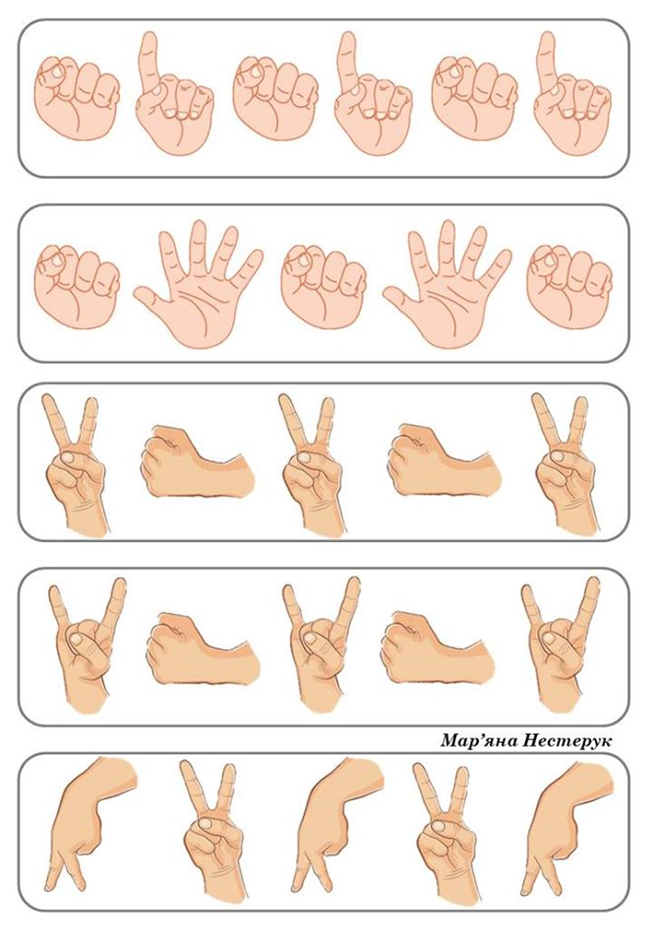 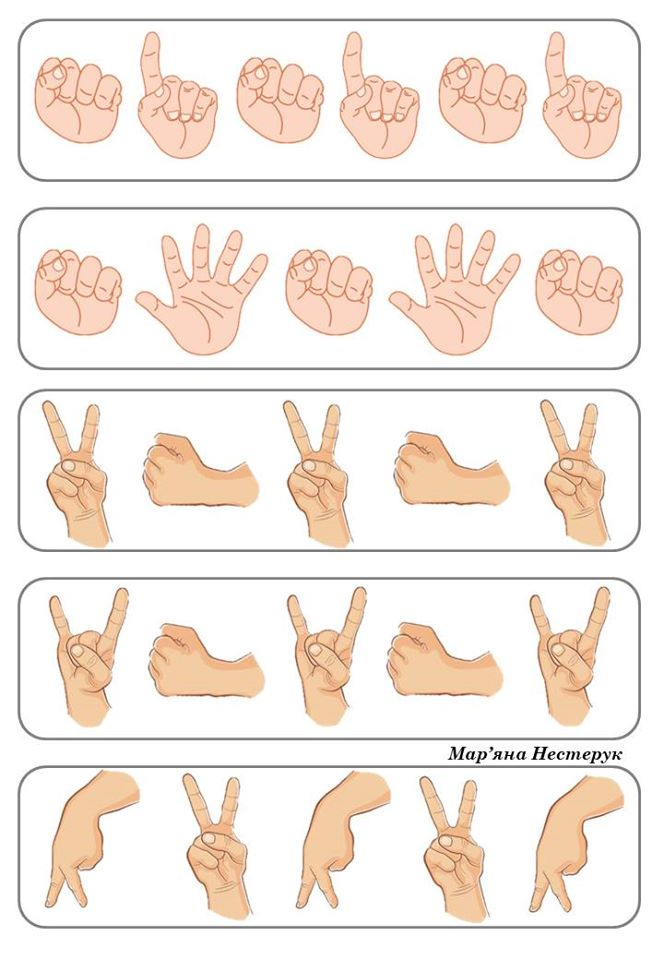 Скажи і покажи.
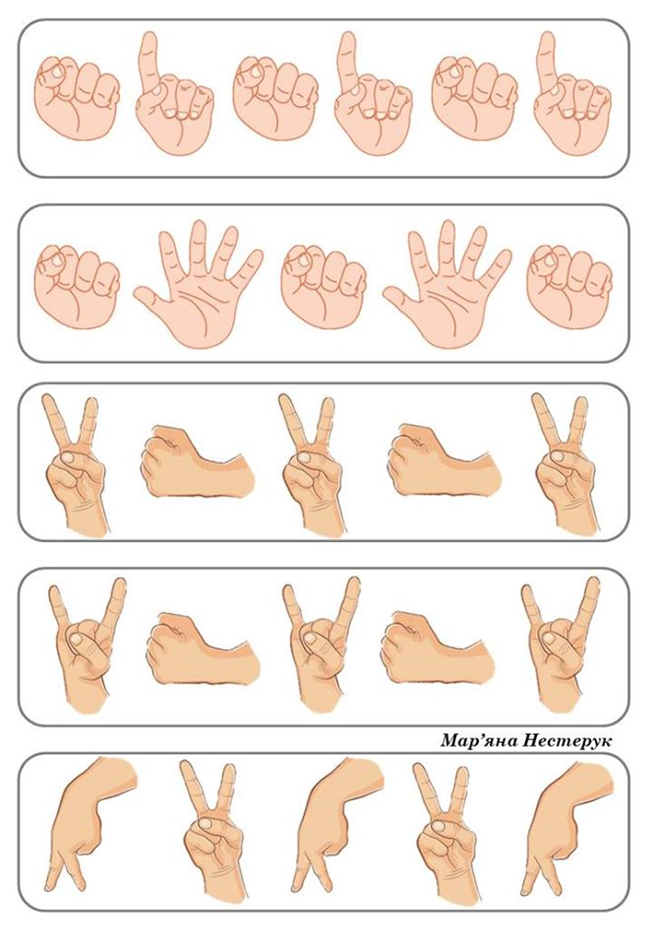 ва вя ва вя ва вя

во вьо во вьо во

ву вю ву вю ву

ве вє ве вє ве

ви ві ви ві ви
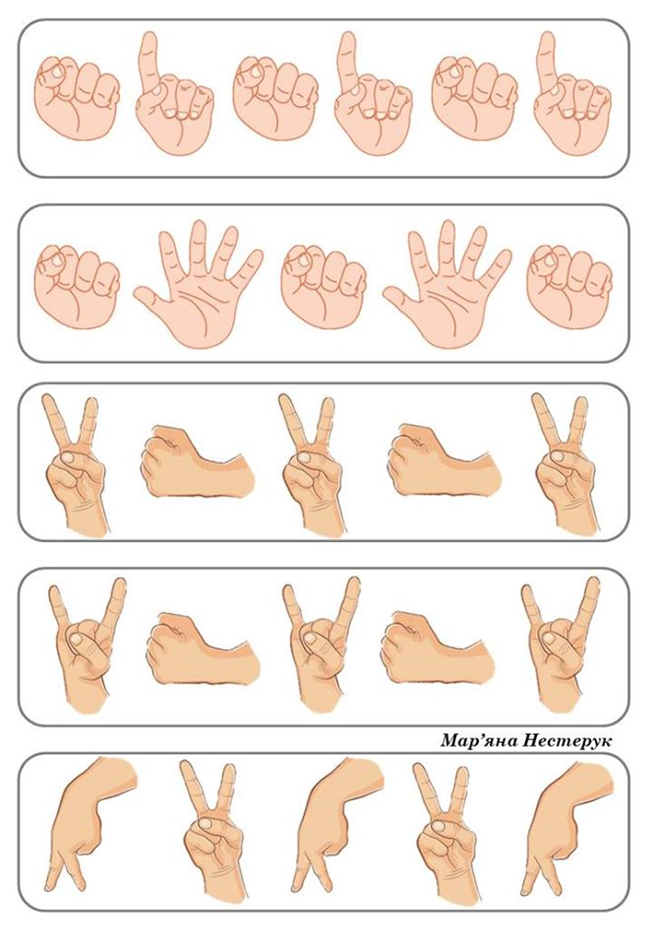 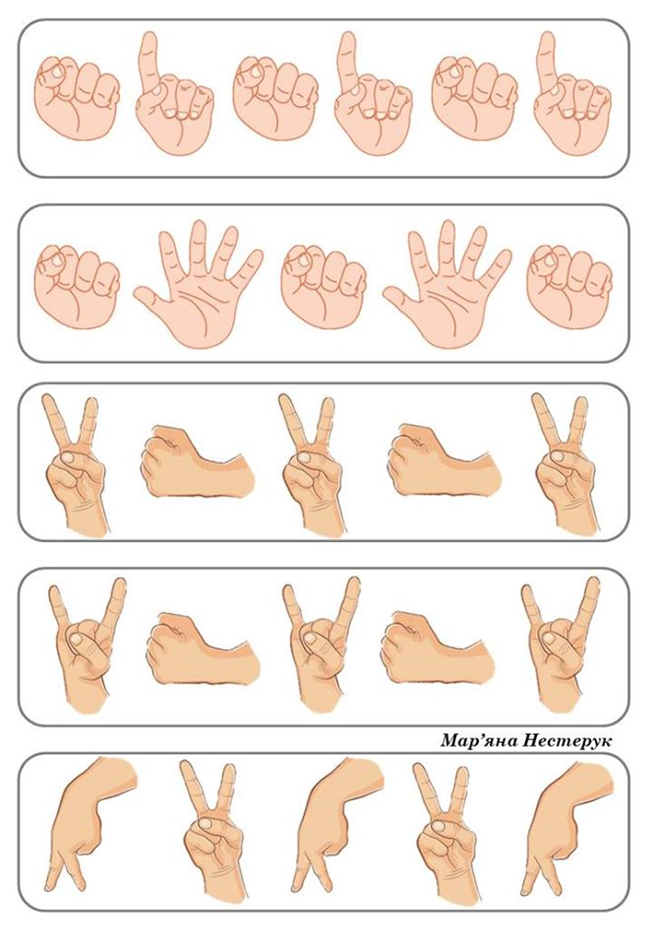 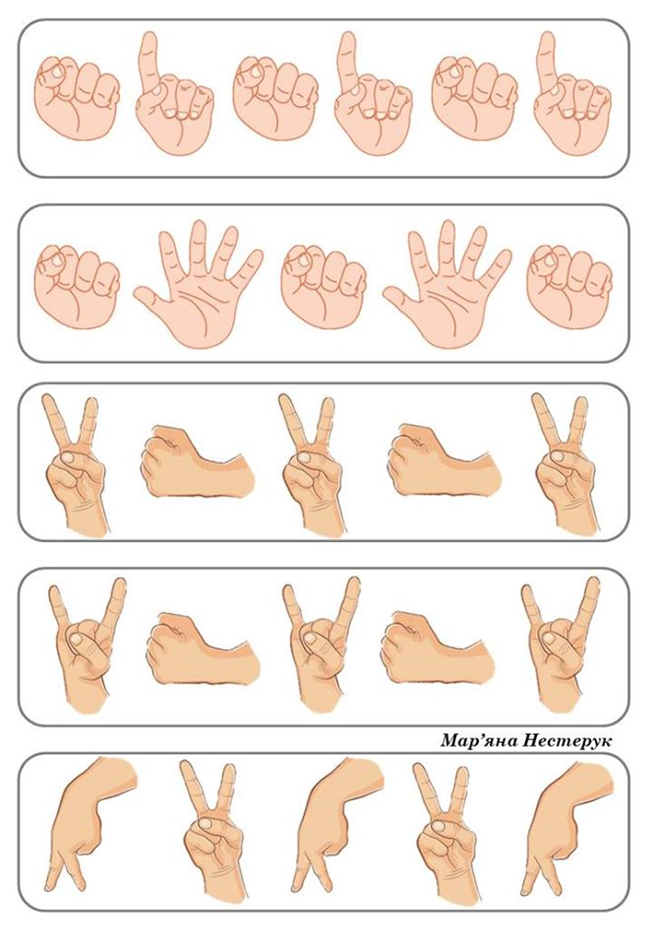 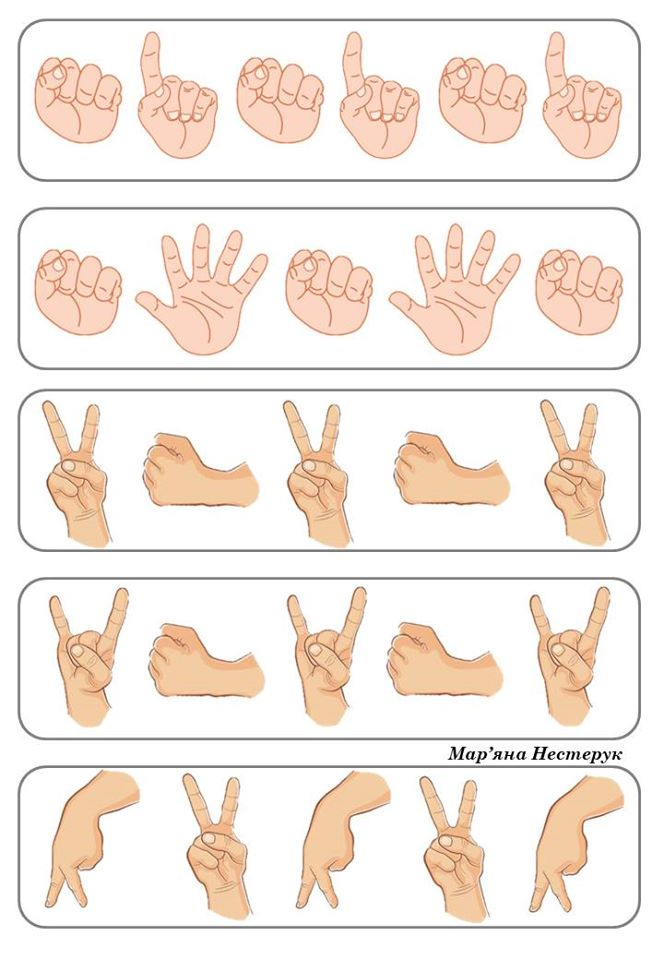 Скажи і покажи: ка-ли́-на, кі́т;  ма-ши́-на, со́м;   а-ку́-ла, си́р.
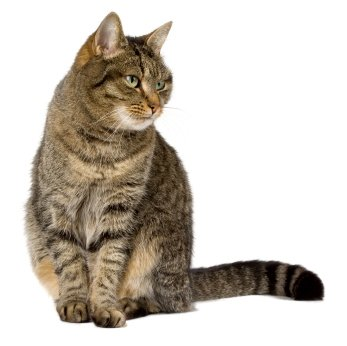 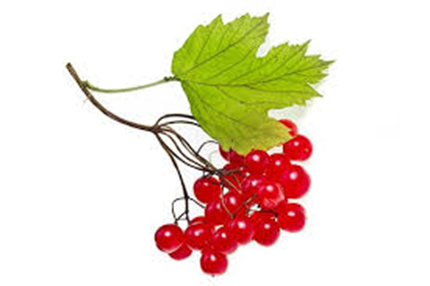 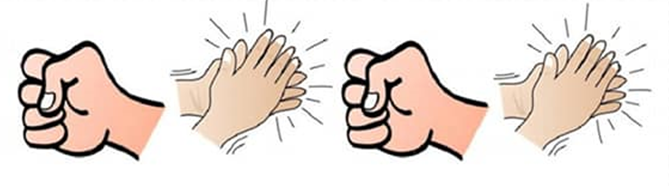 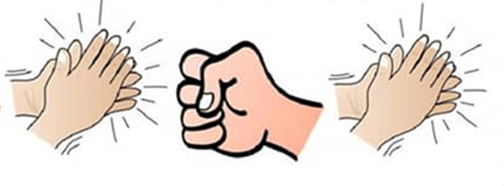 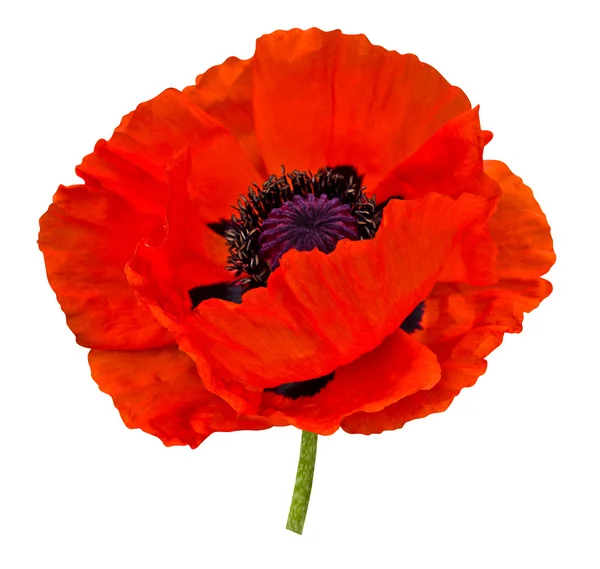 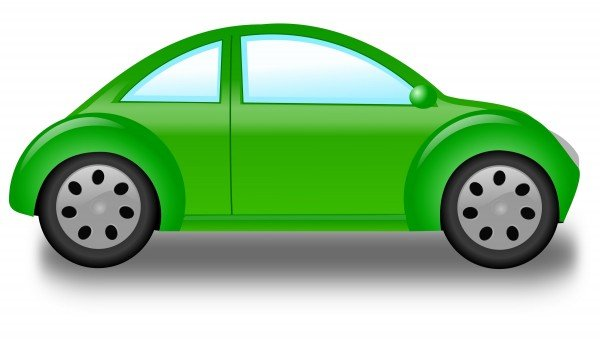 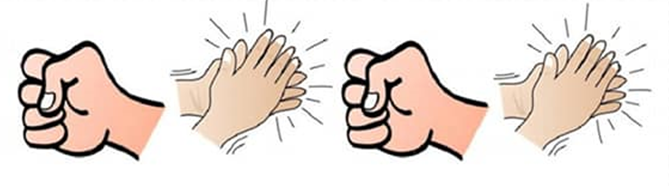 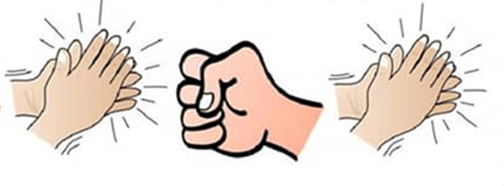 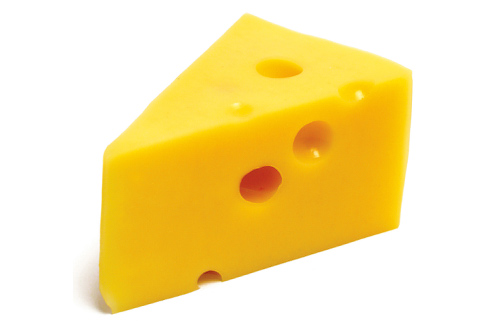 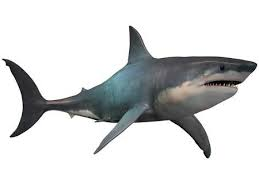 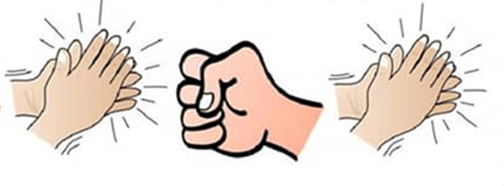 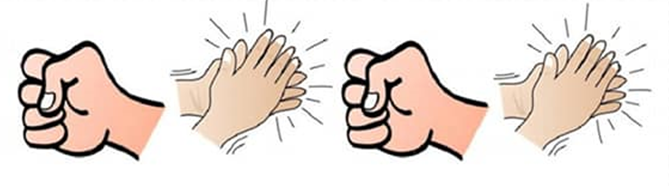 Скажи і покажи: ри́с, ко-ро́-ва;       ра́к, бо-ло́-то;     жу́к,  соба́ка.
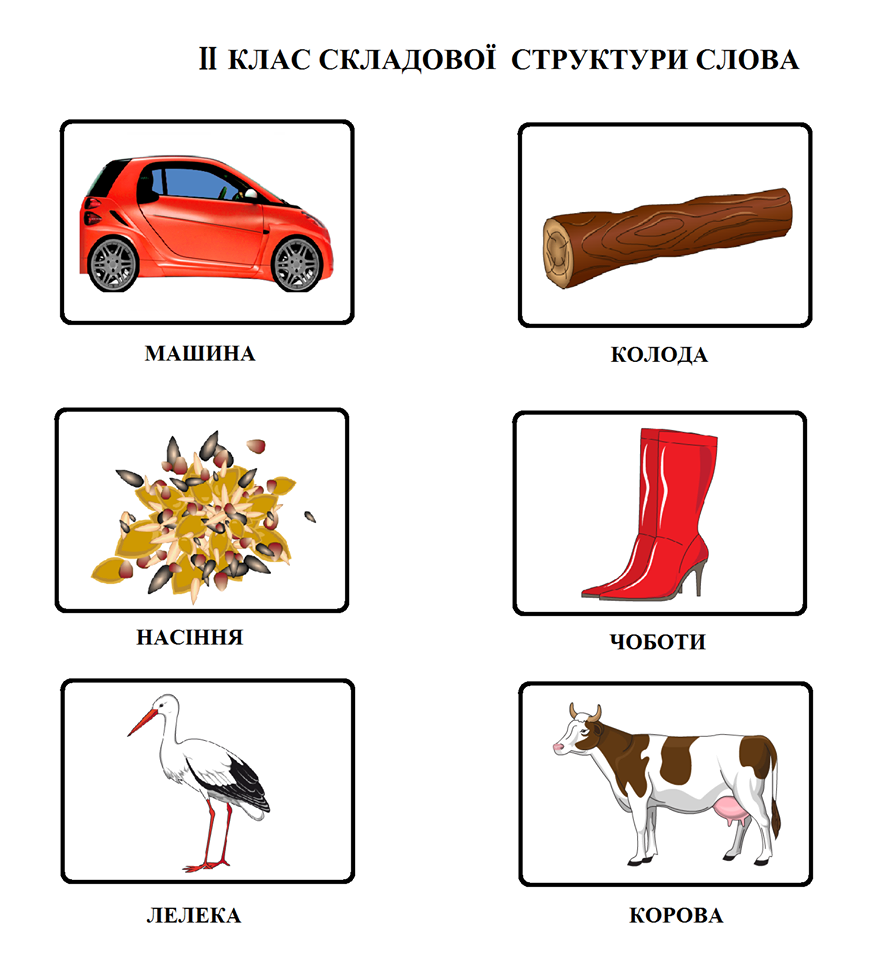 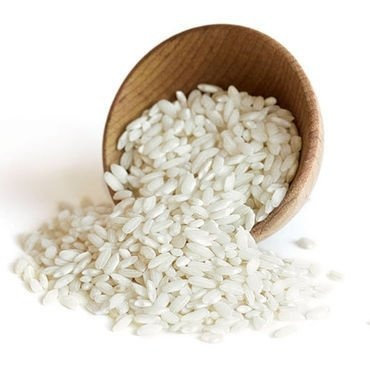 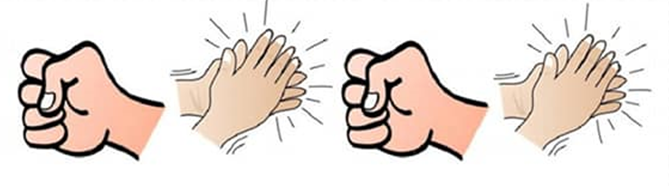 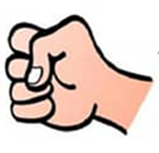 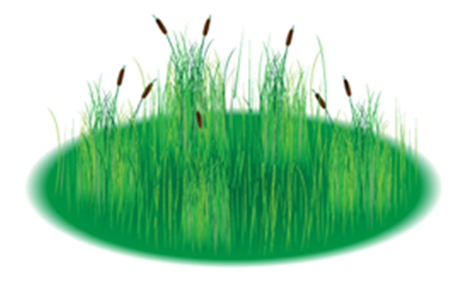 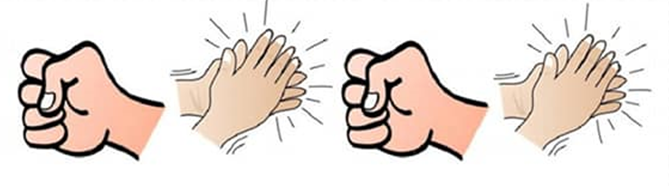 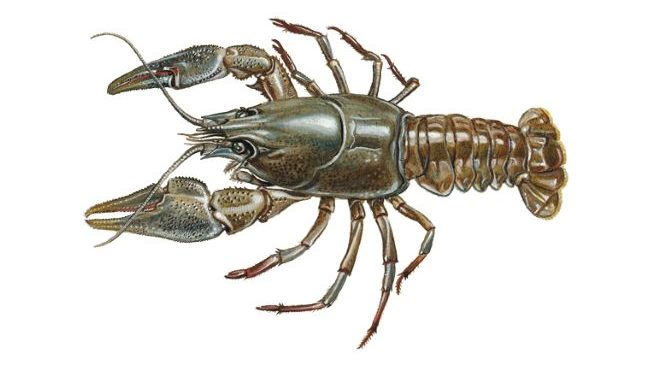 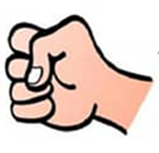 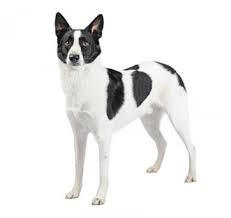 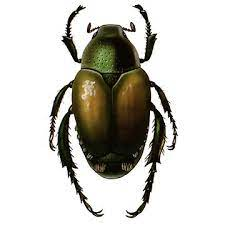 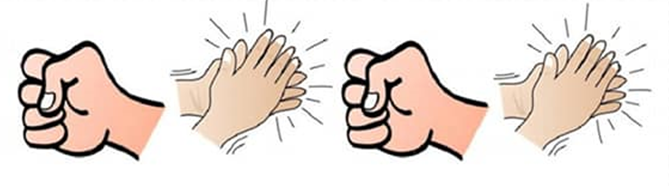 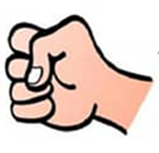 Скажи і покажи: пе́-чи-во, шпа́к;  чо́-бо-ти, сло́н;  я́б-лу-ко, крі́т.
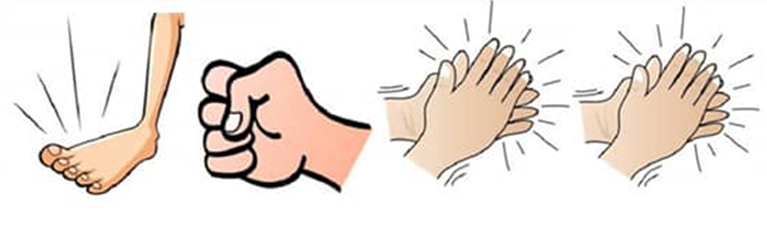 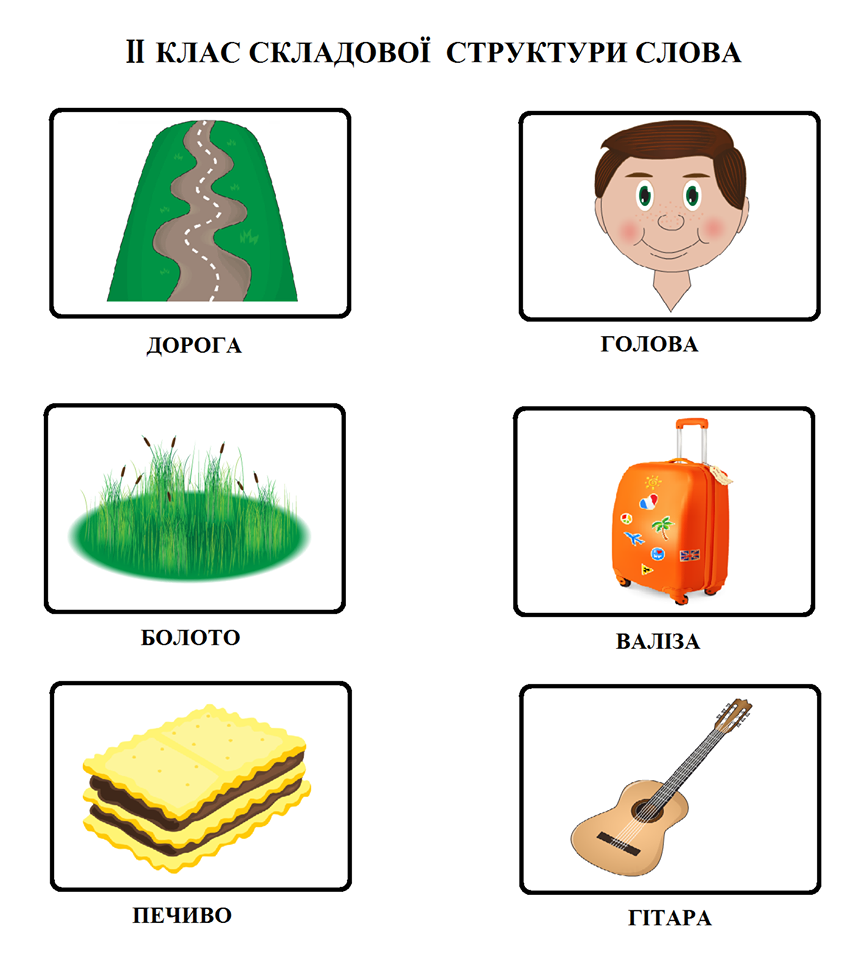 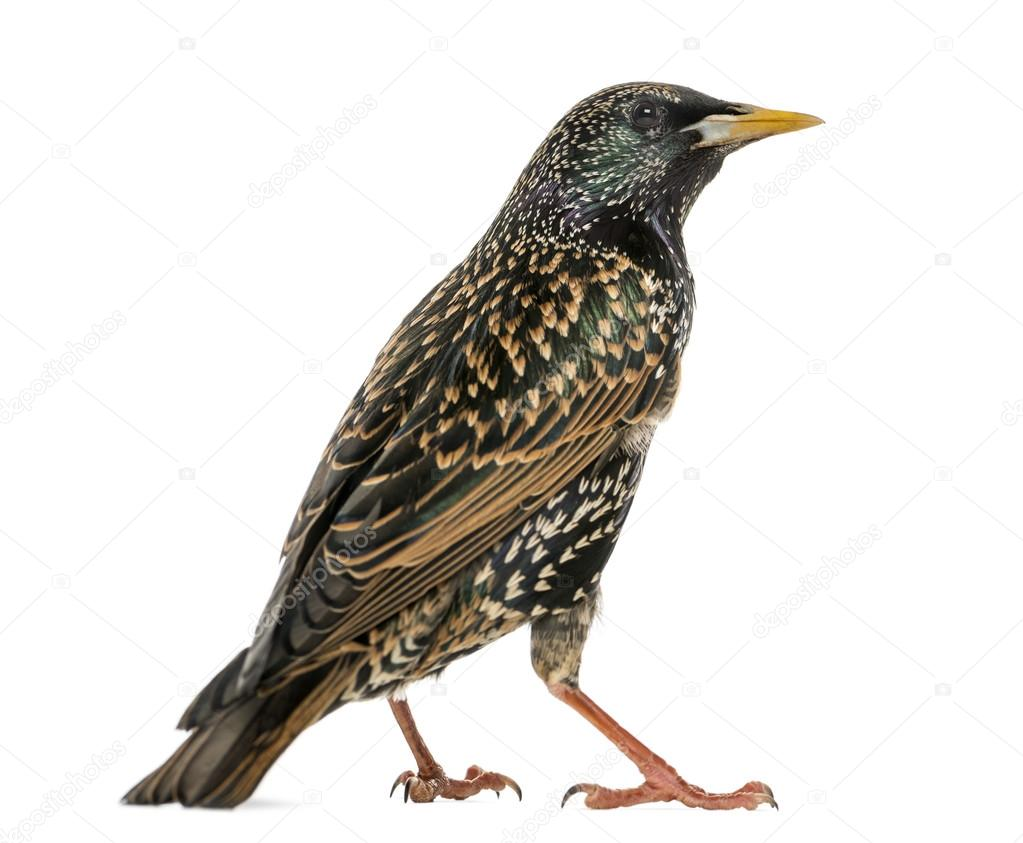 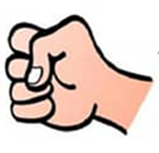 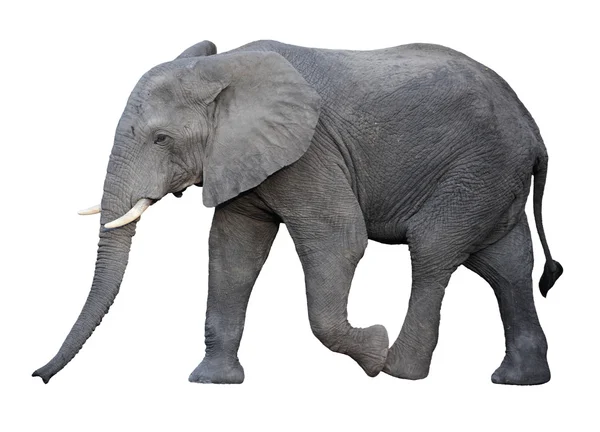 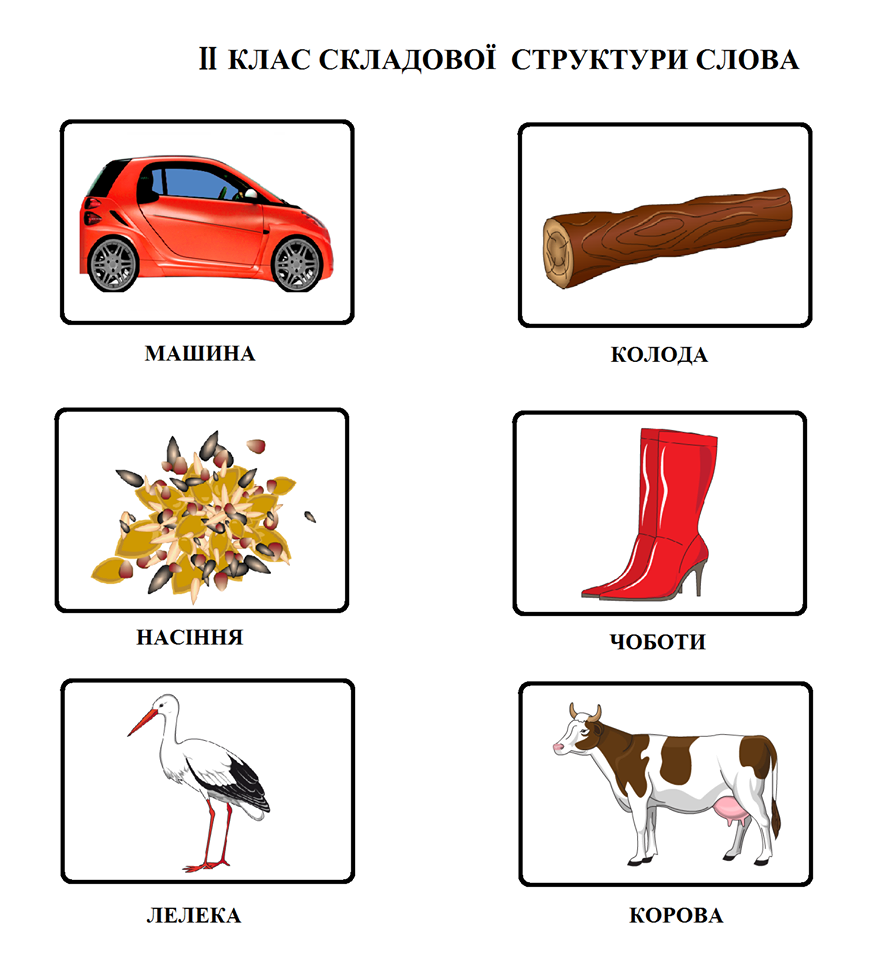 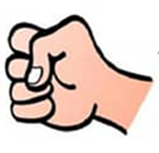 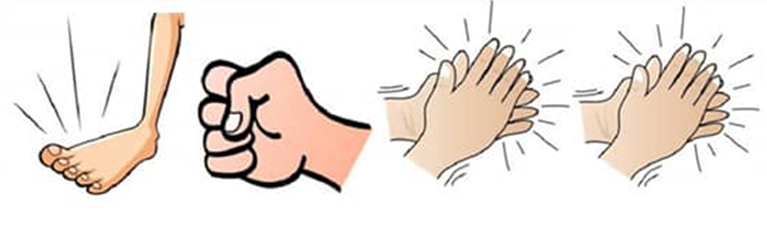 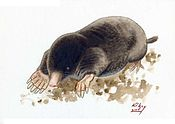 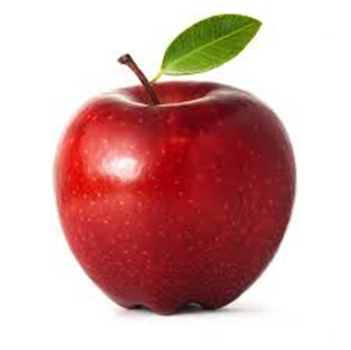 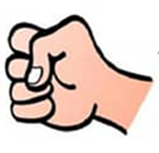 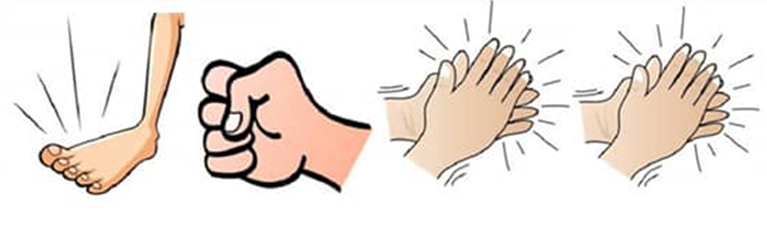 Скажи і покажи: о-по-ло́-ник, ні́с;   че-ре-па́-ха, зу́б;  ско-во-рі́д-ка, ду́б.
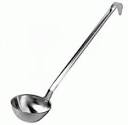 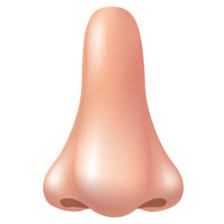 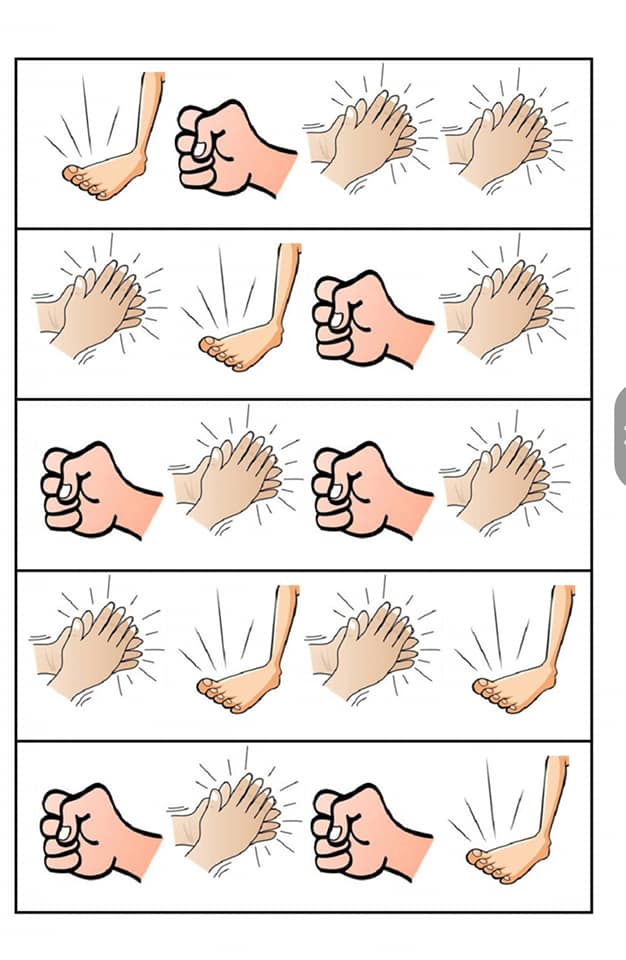 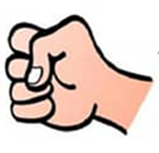 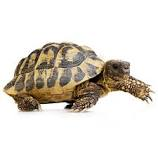 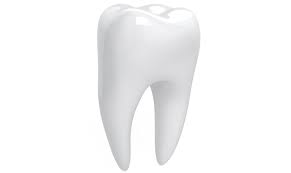 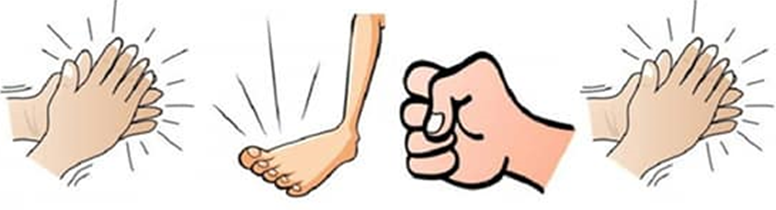 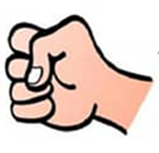 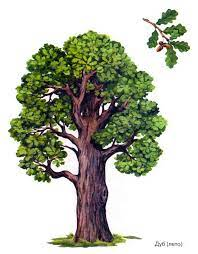 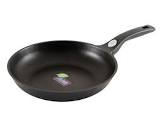 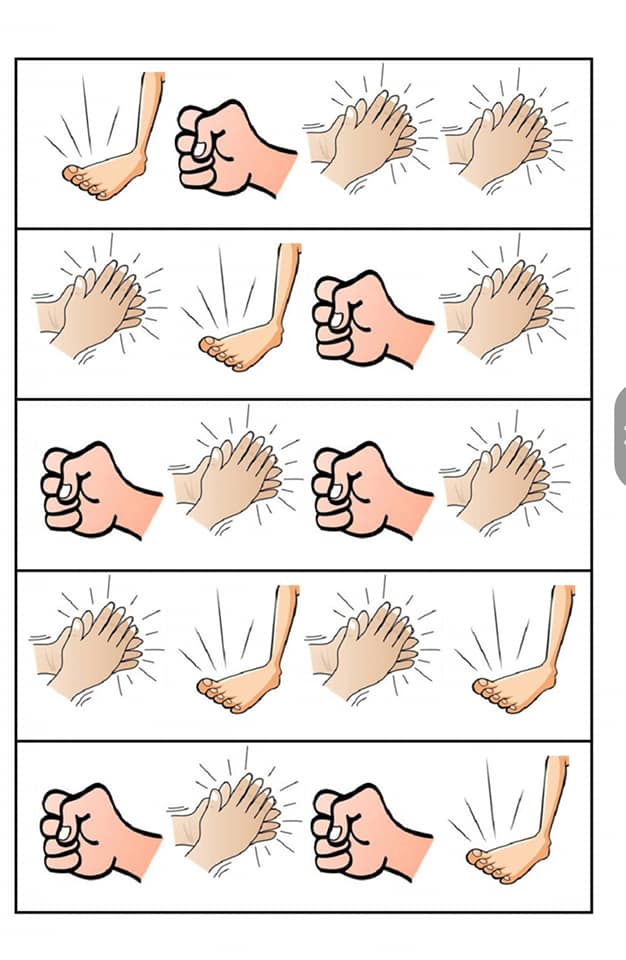 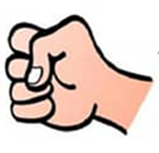 Скажи і покажи: під-ві-ко́-ння, ков-дра; са-мо-ка́-ти, со-ва́; ко-ше-ня́-та,  ми́-ло.
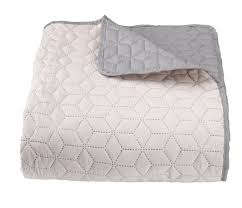 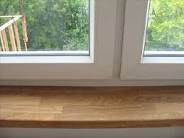 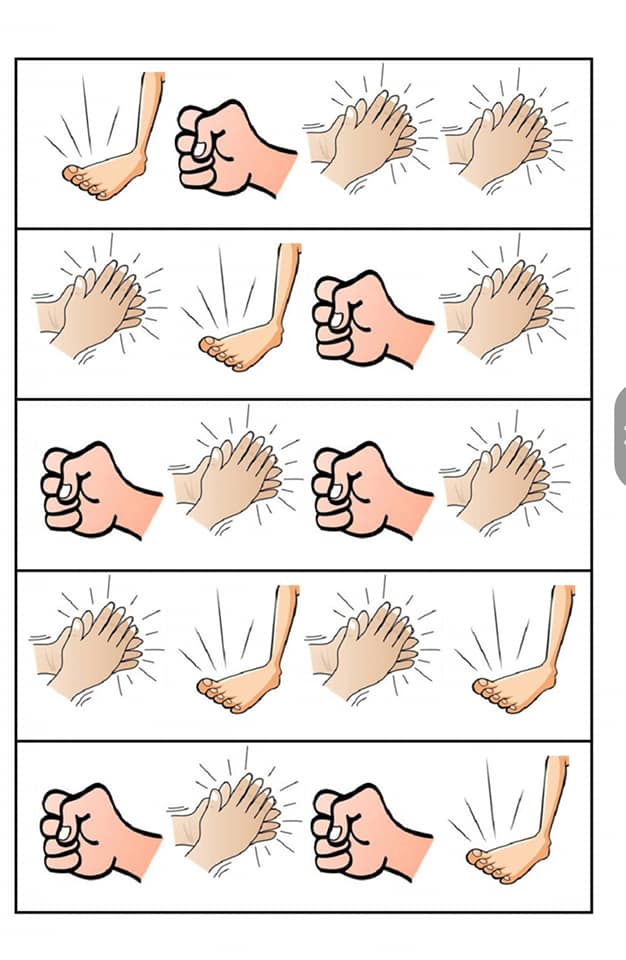 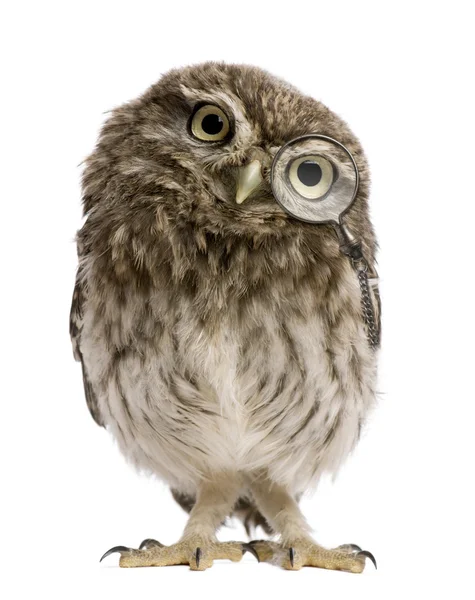 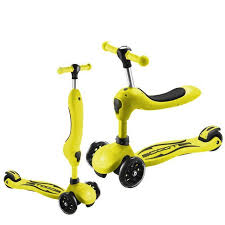 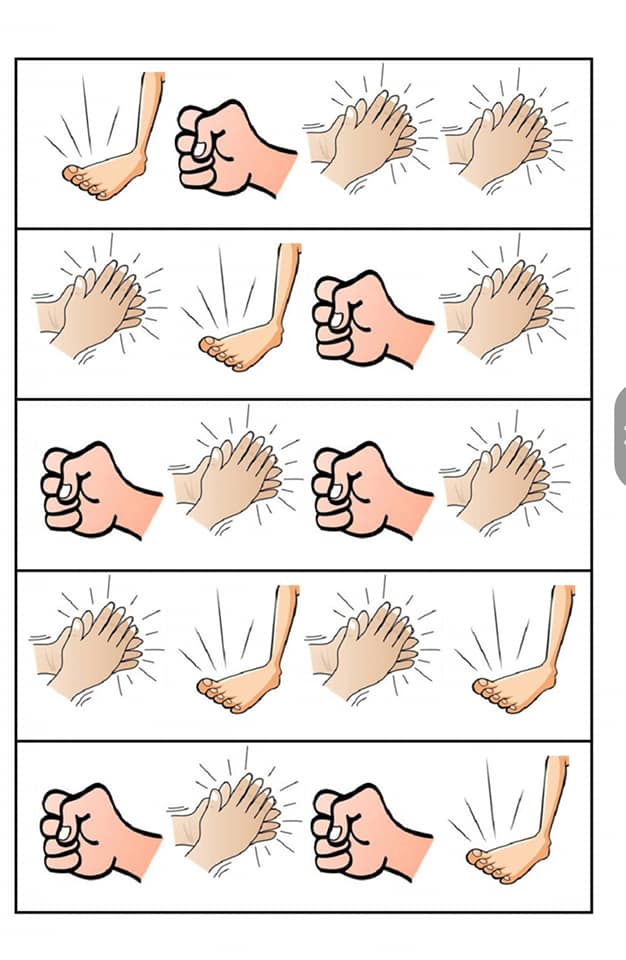 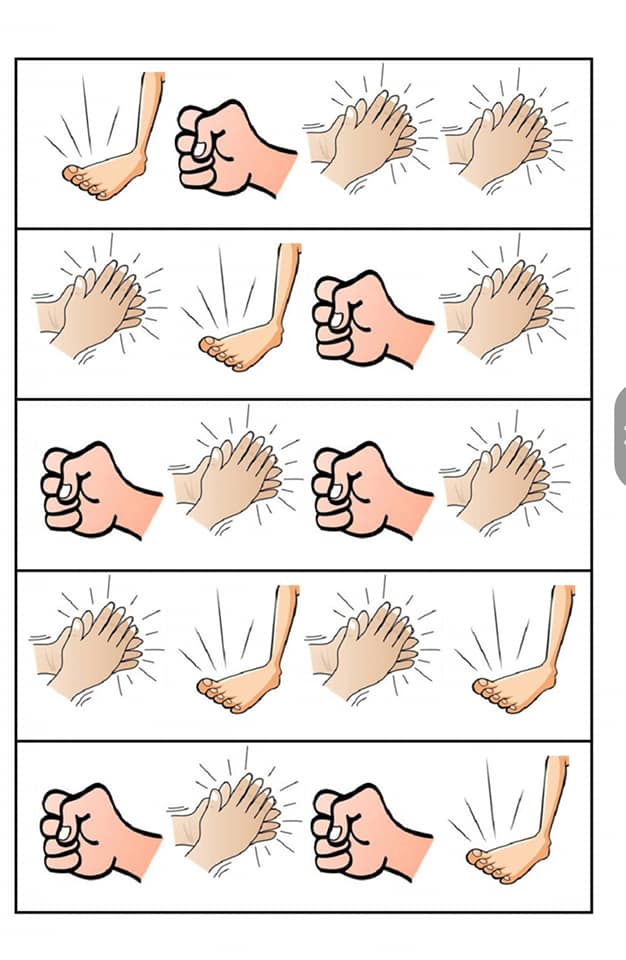 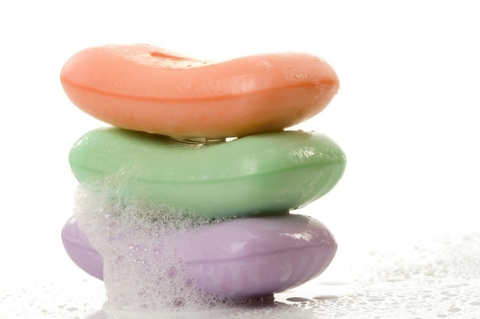 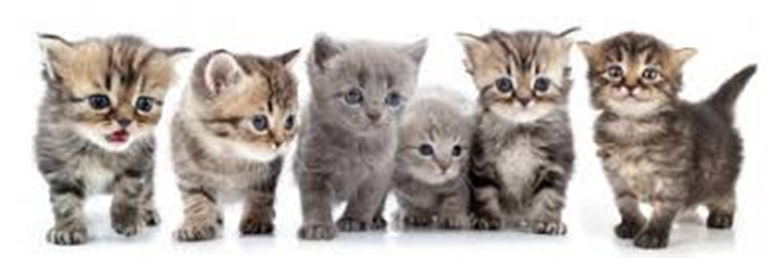 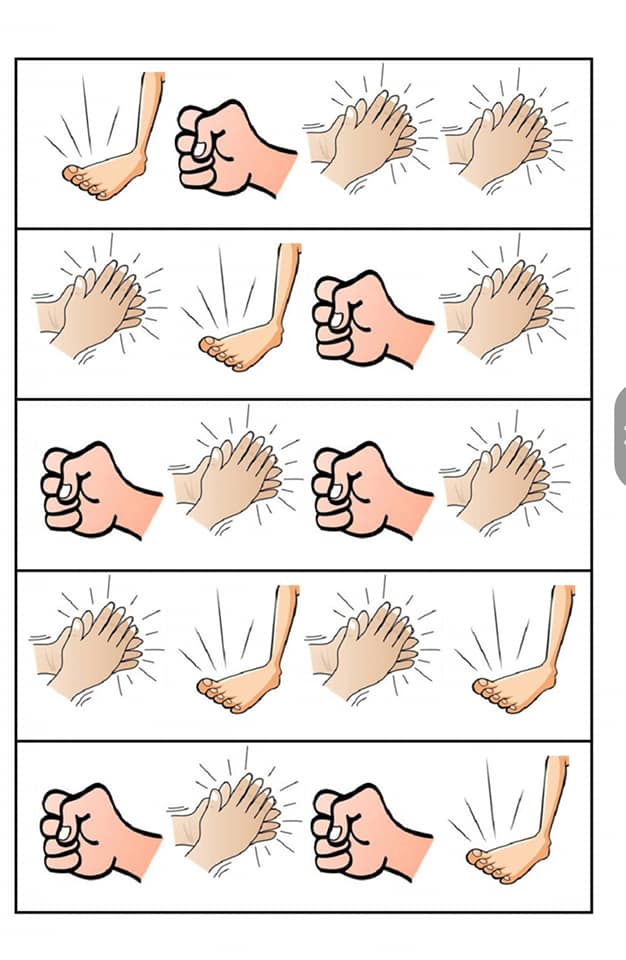 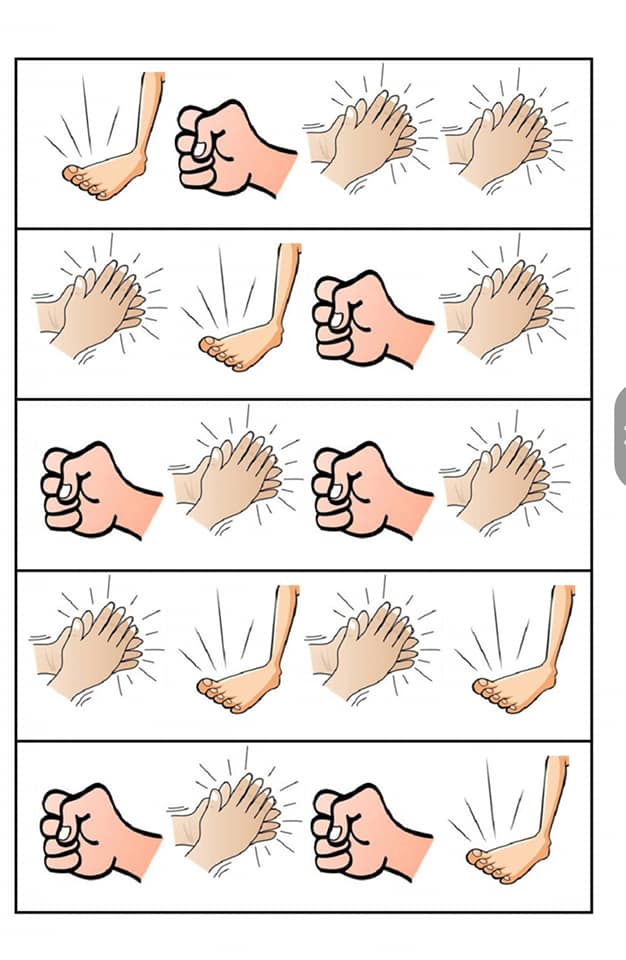 Скажи і покажи: до-ро́-га, вік-но́;  ле-ле́-ка, ло́ж-ка;  гі-та́-ра, го-ра́.
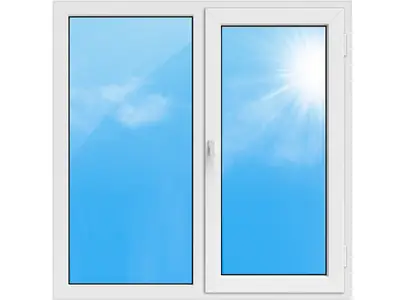 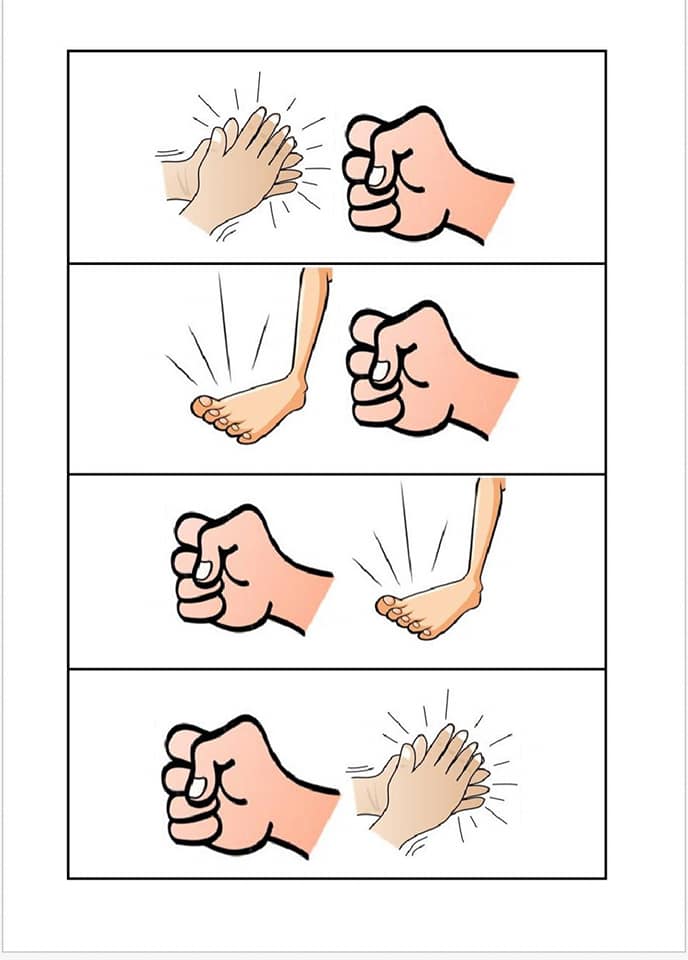 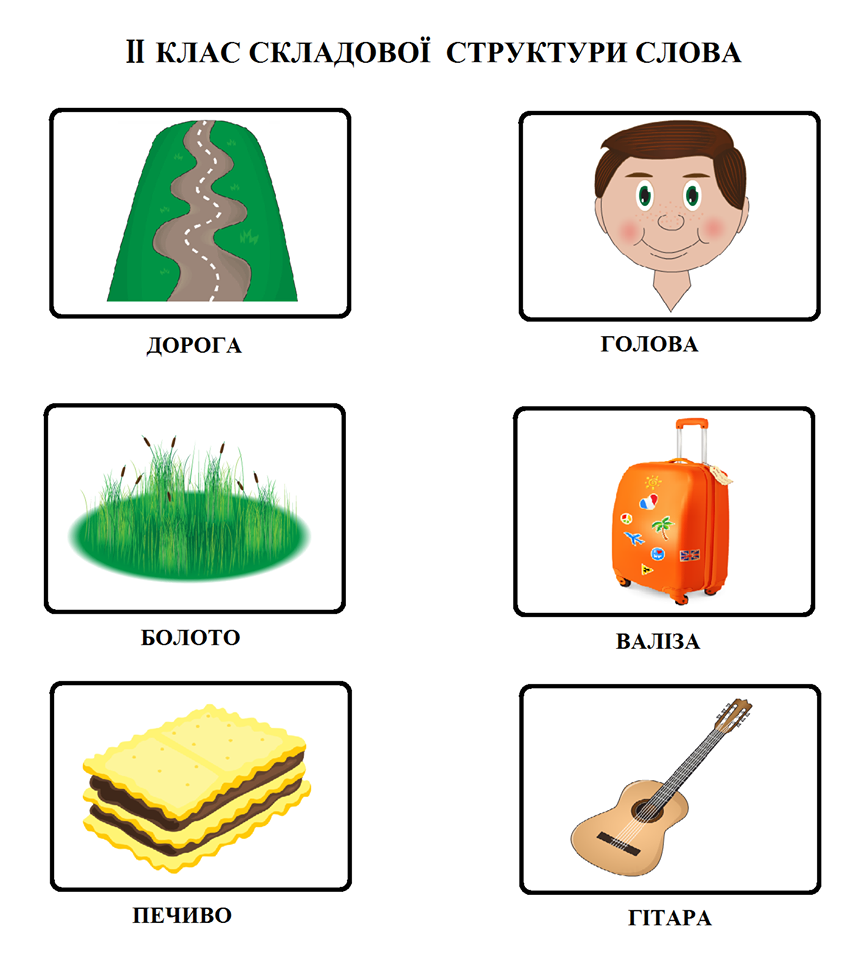 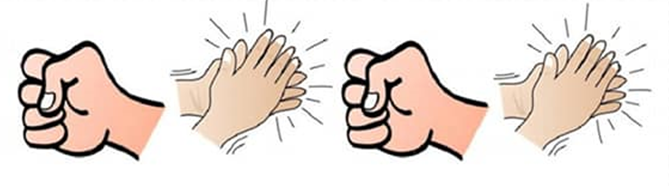 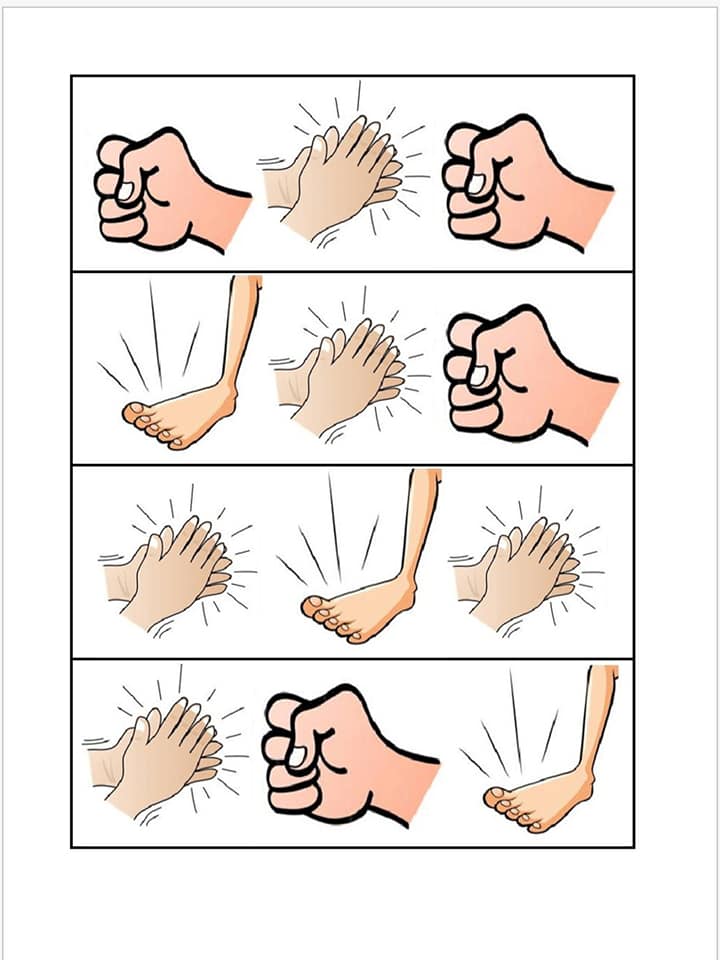 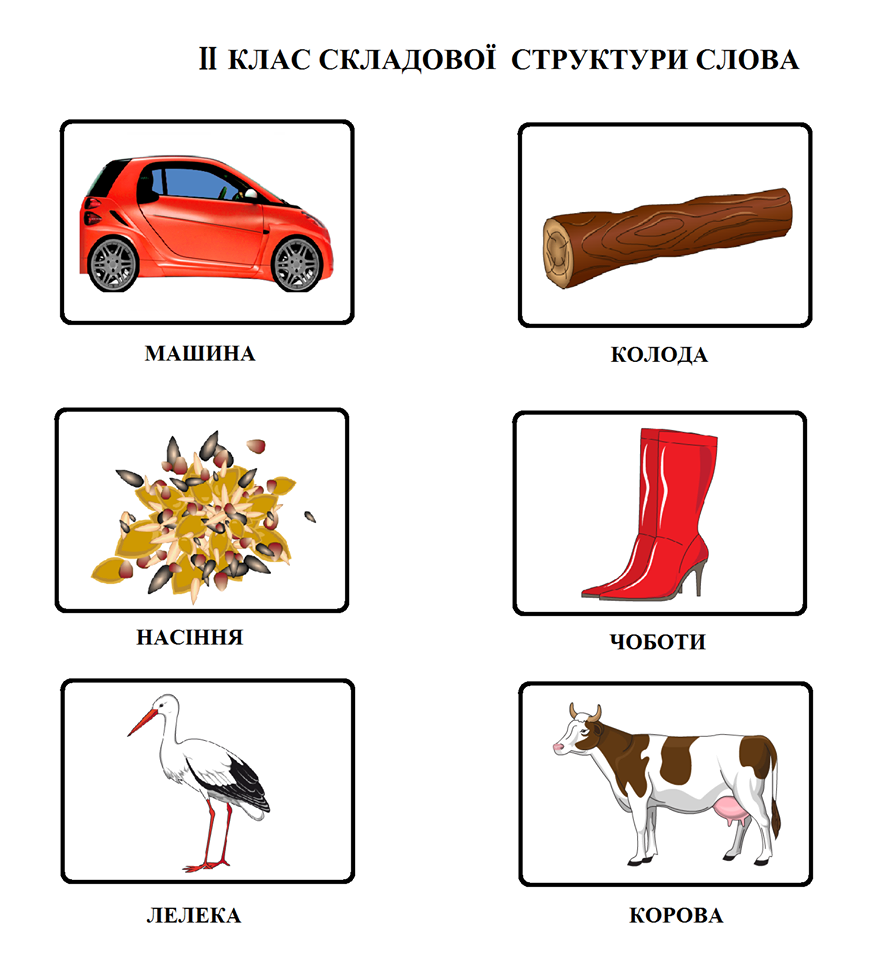 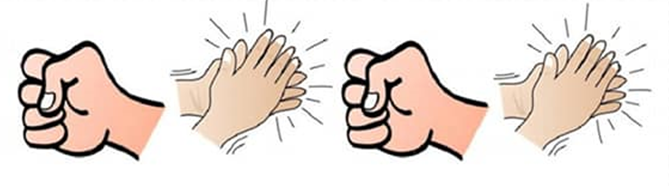 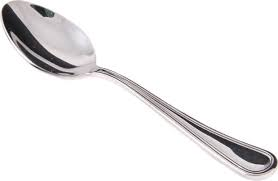 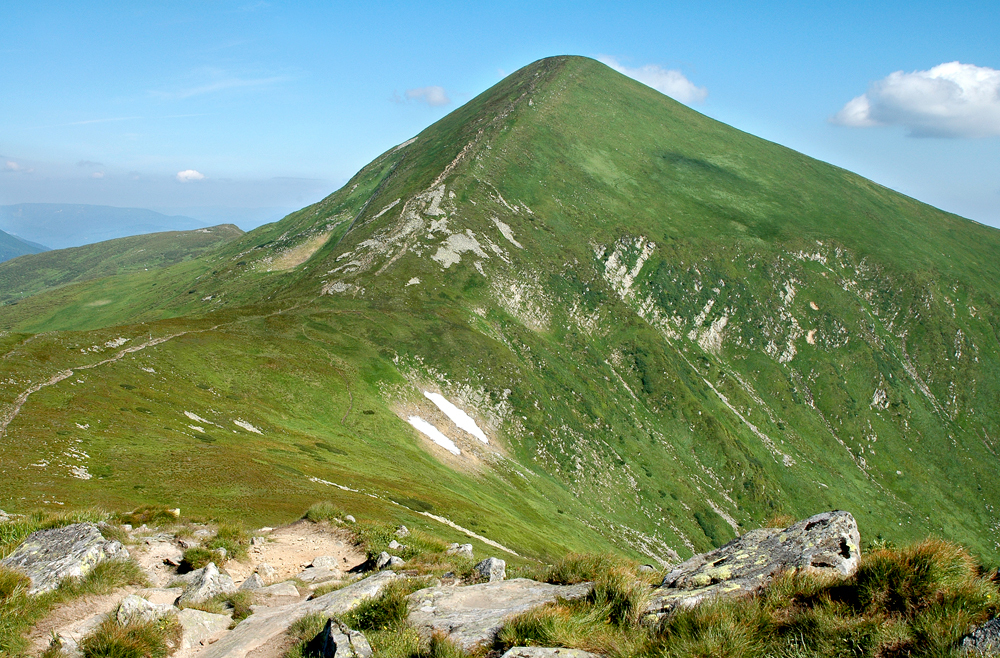 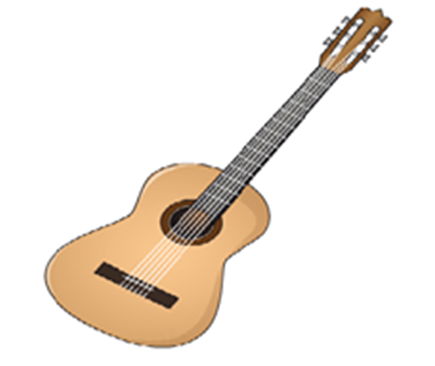 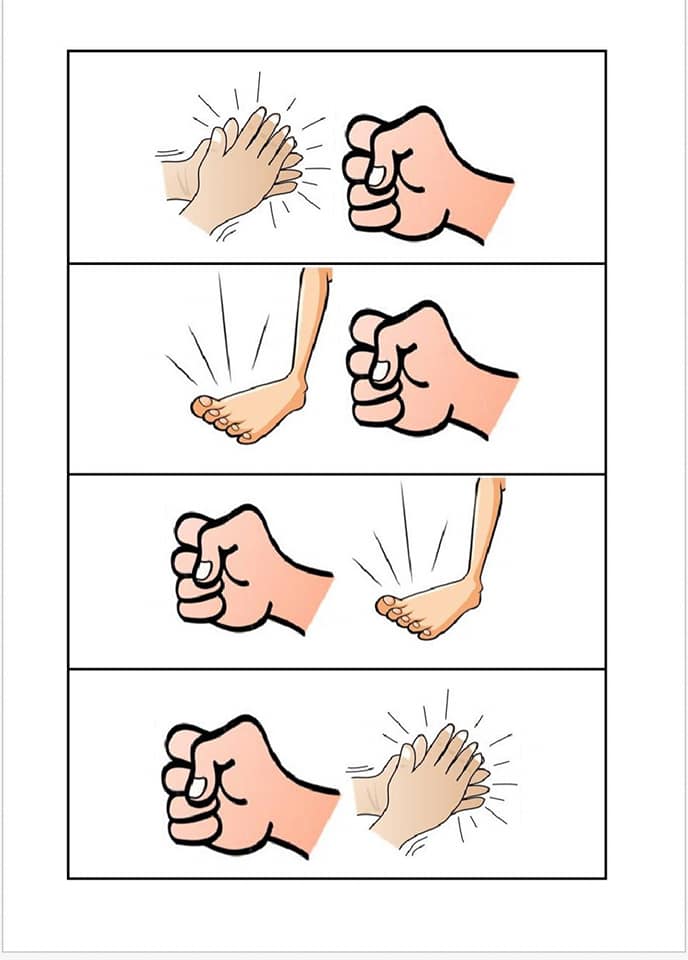 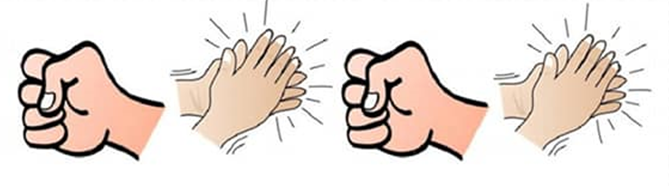 Назви малюнки. Добери схеми до слів.
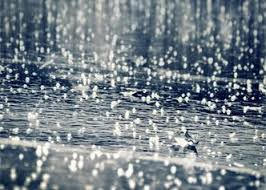 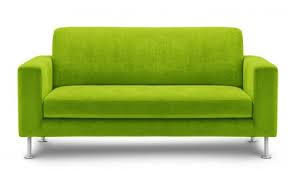 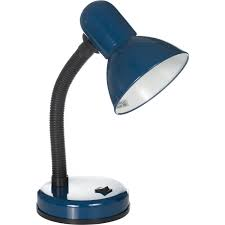 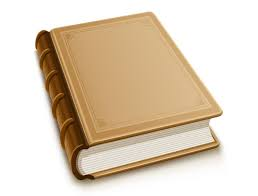 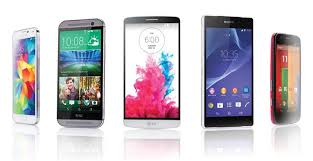 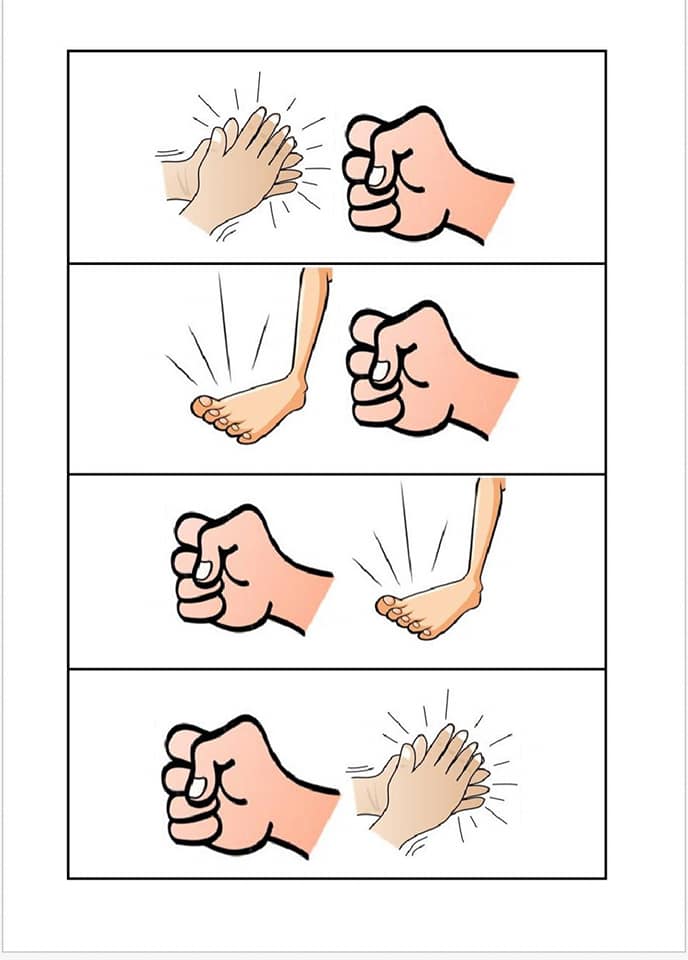 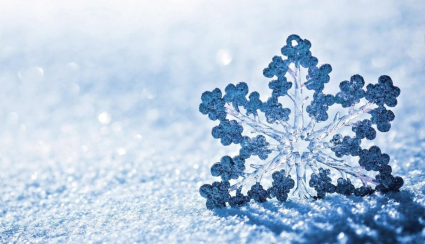 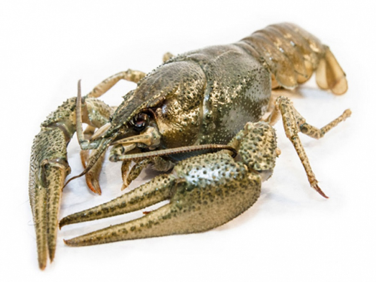 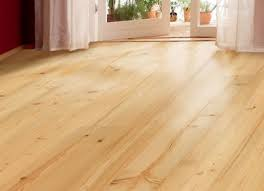 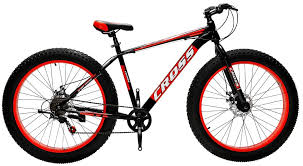 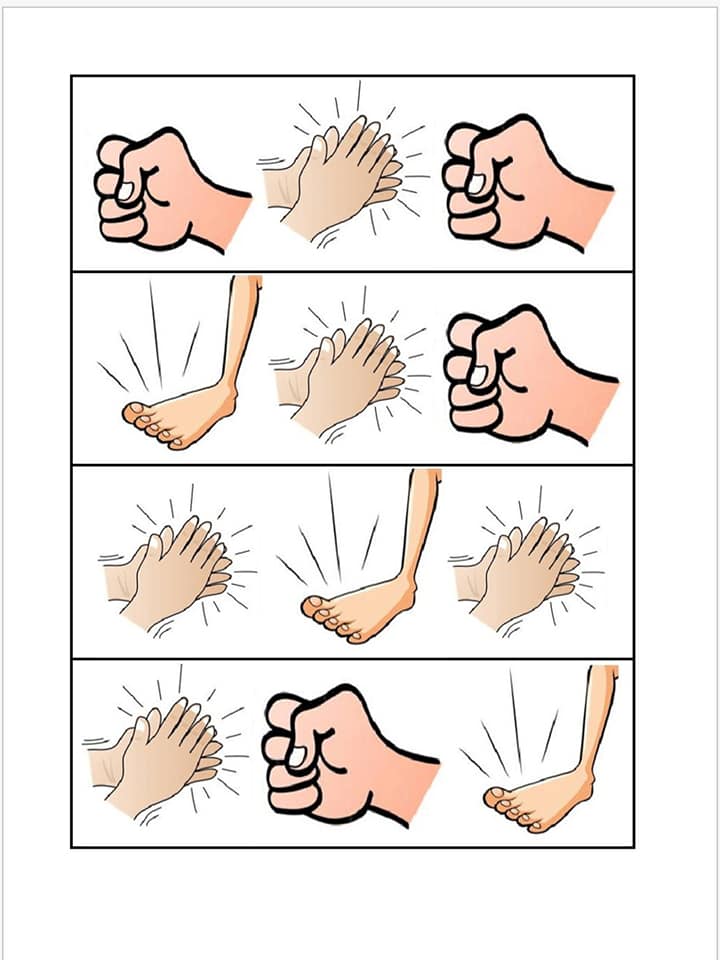 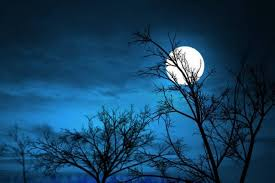 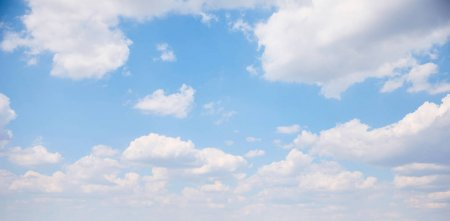 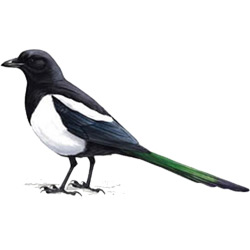 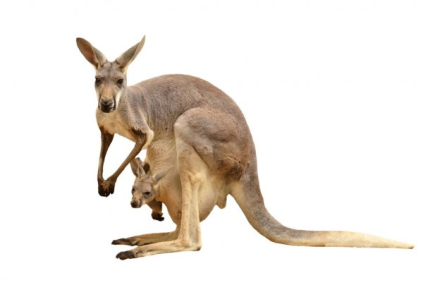 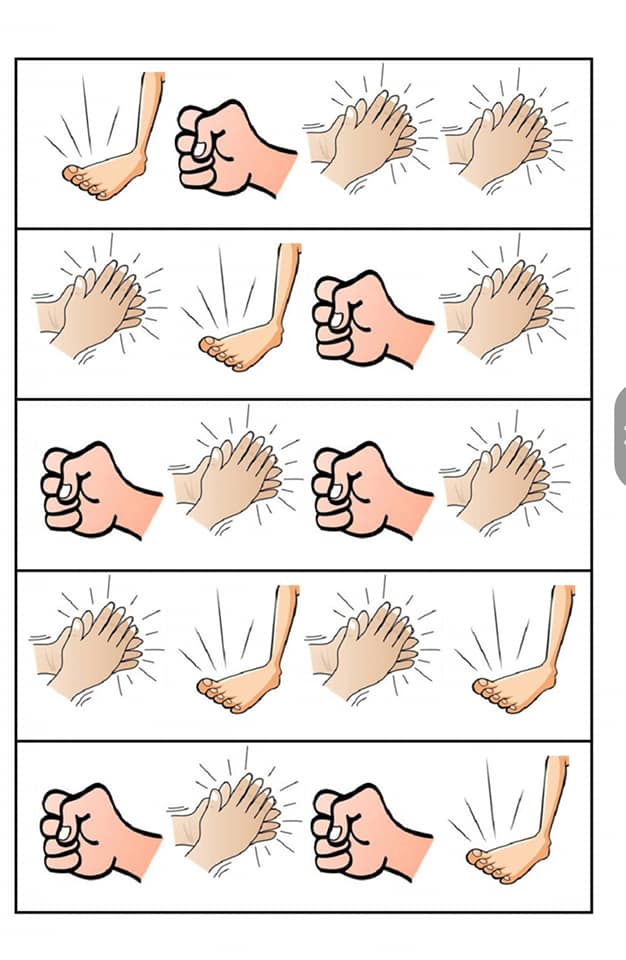 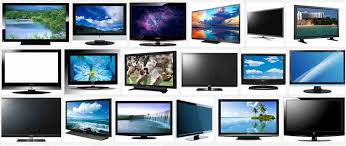 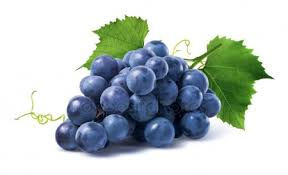 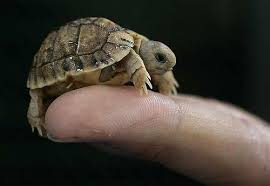 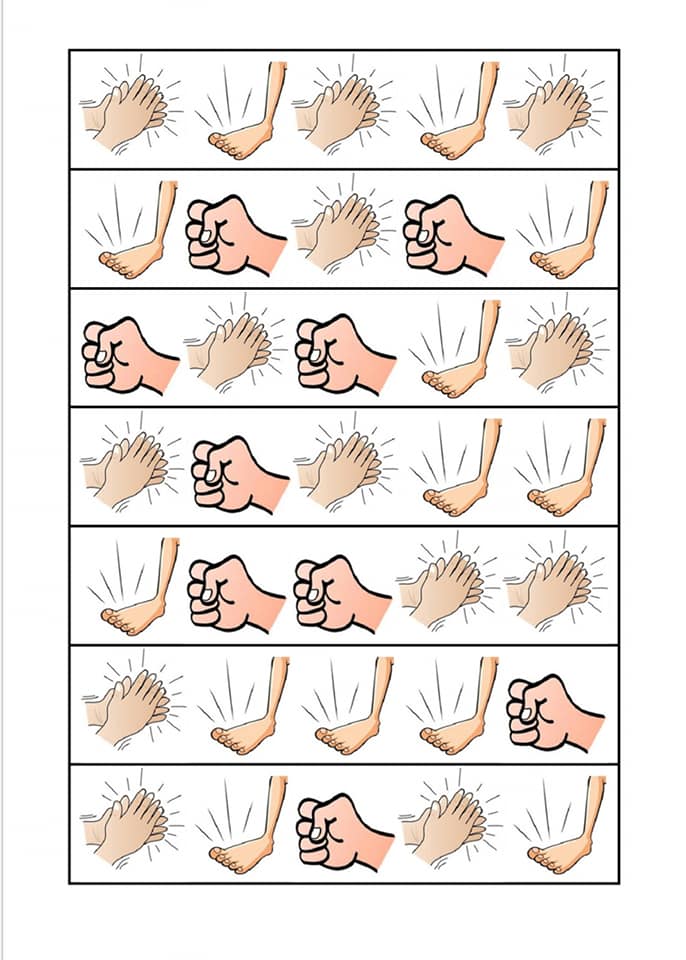 Розмісти у кімнаті меблі, у назвах яких є звук К
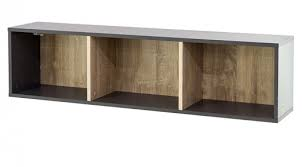 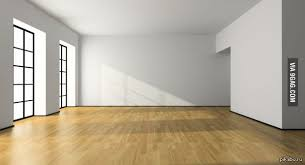 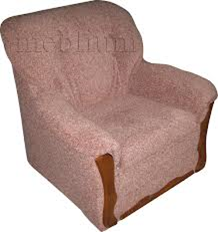 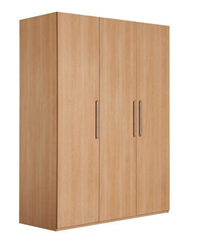 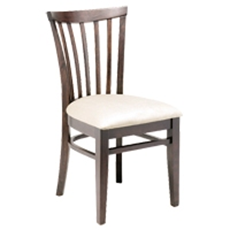 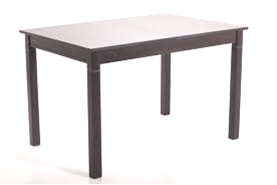 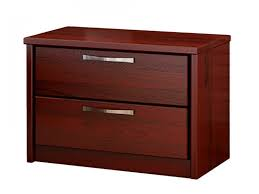 Розмісти у кімнаті предмети, у назвах яких є звук л
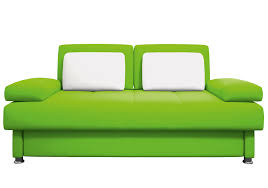 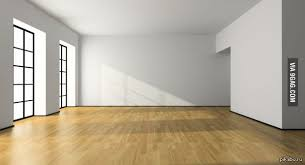 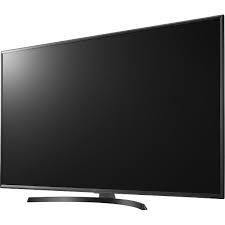 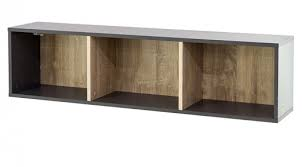 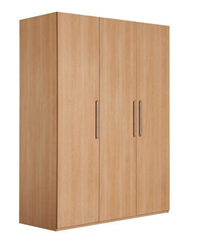 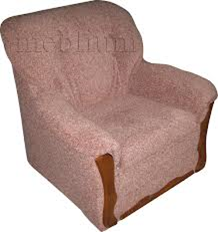 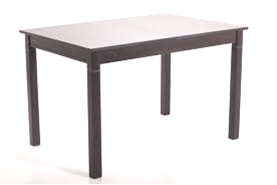 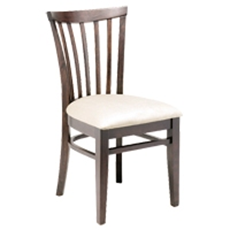 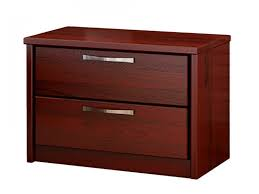 У мішку, у мішку все, що починаєм з ку.
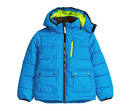 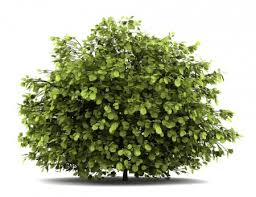 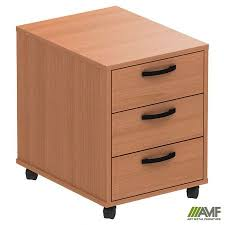 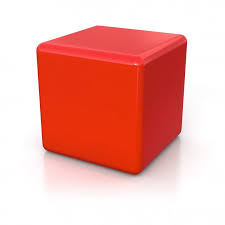 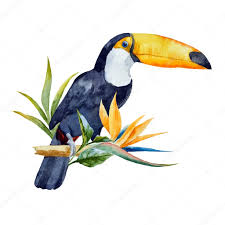 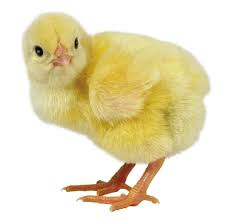 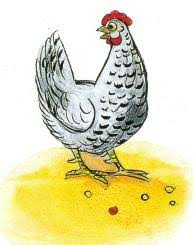 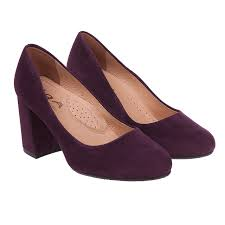 А для слів, що містять ка, є у нас банка.
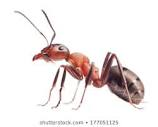 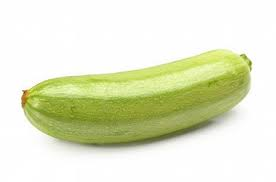 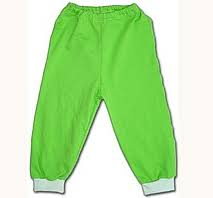 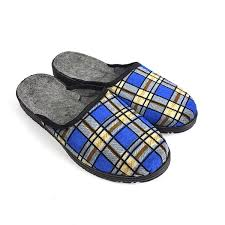 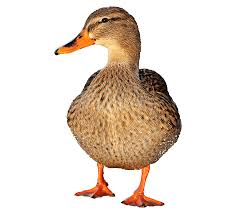 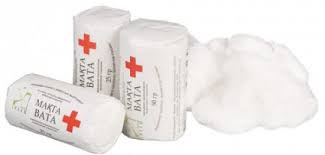 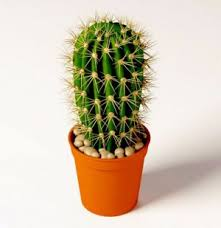 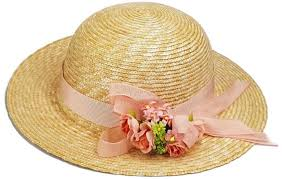 Якщо є у слові ак, покладемо це в рюкзак
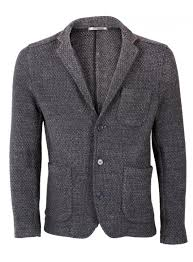 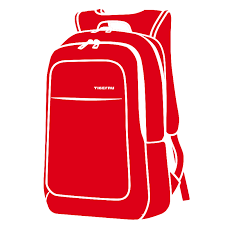 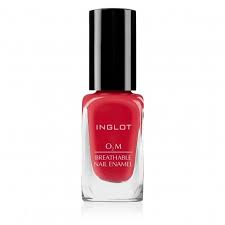 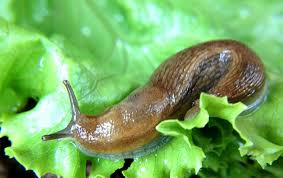 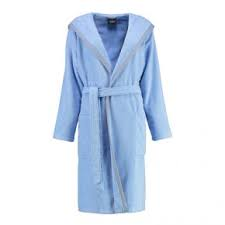 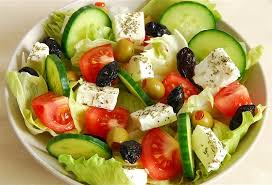 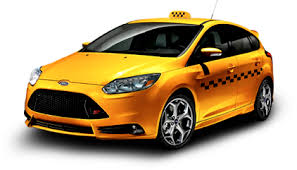 Поклади у скриню малюнки, у назві яких є ук?
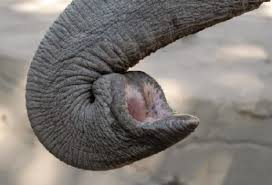 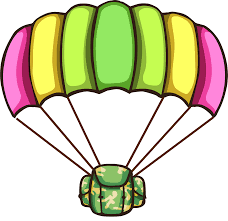 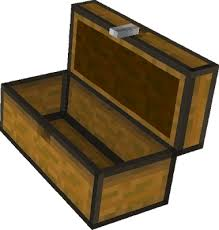 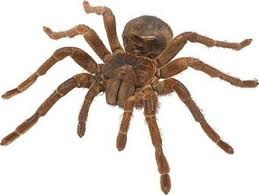 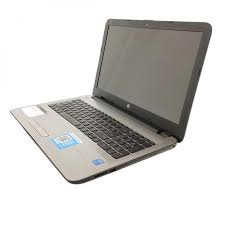 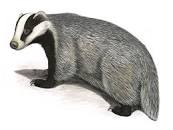